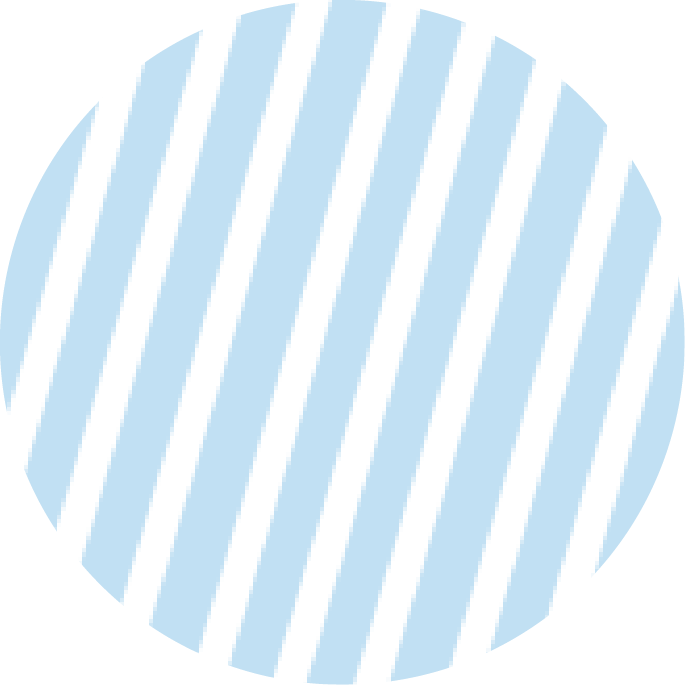 MsPham-0936082789
UBND QUẬN HẢI ANTRƯỜNG TIỀU HỌC ĐẰNG HẢI
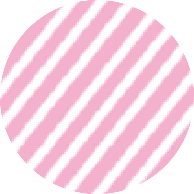 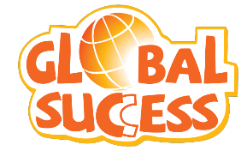 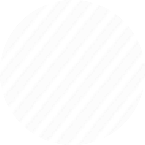 TIẾNG ANH 3
Unit 5
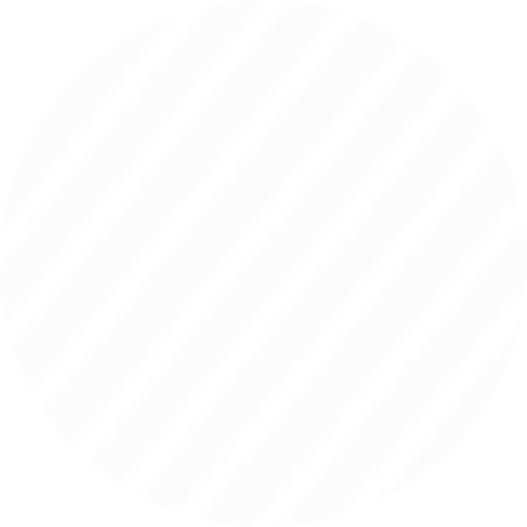 Our hobbies
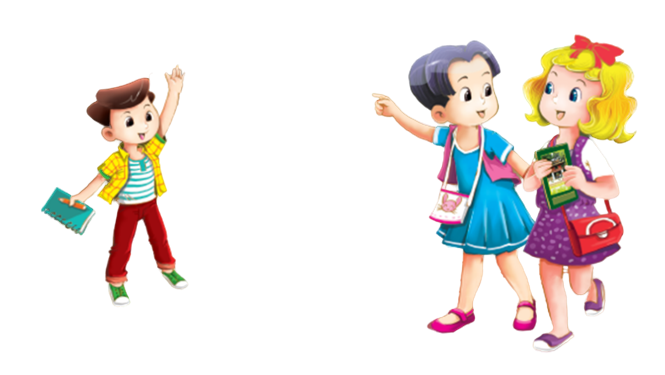 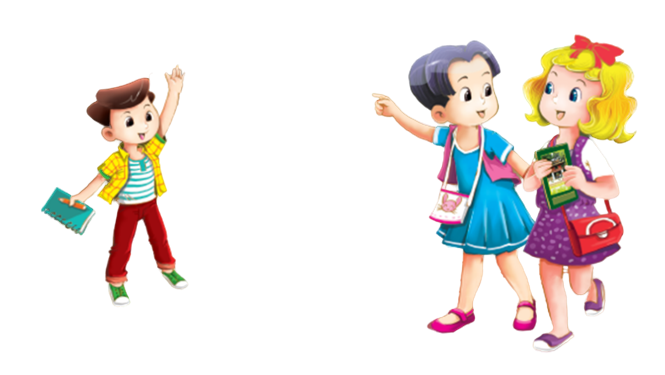 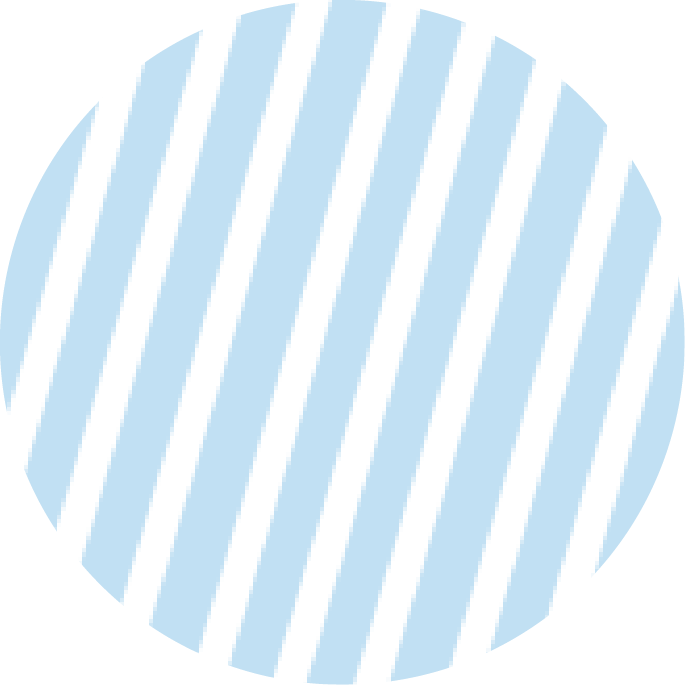 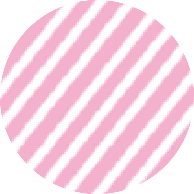 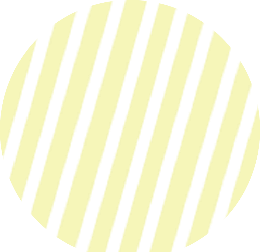 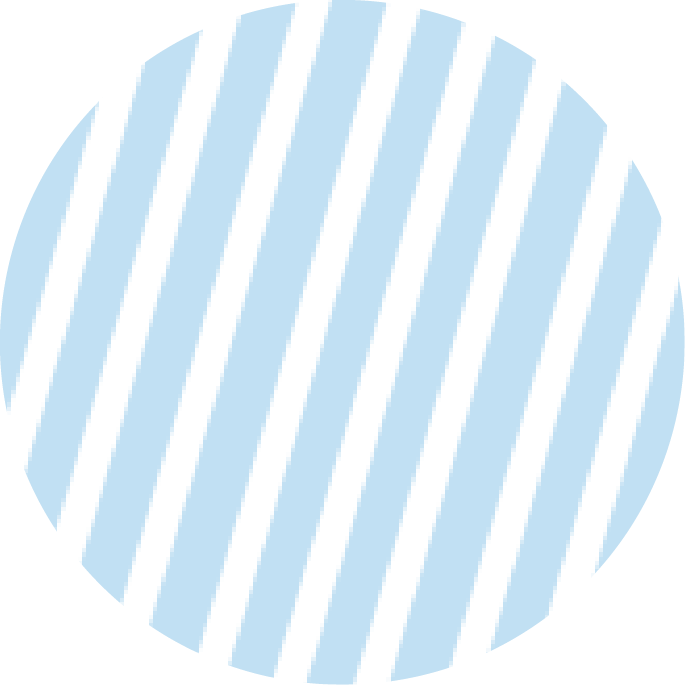 MsPham-0936082789
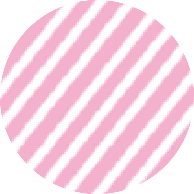 TUẦN 9
Unit 5
Our hobbies
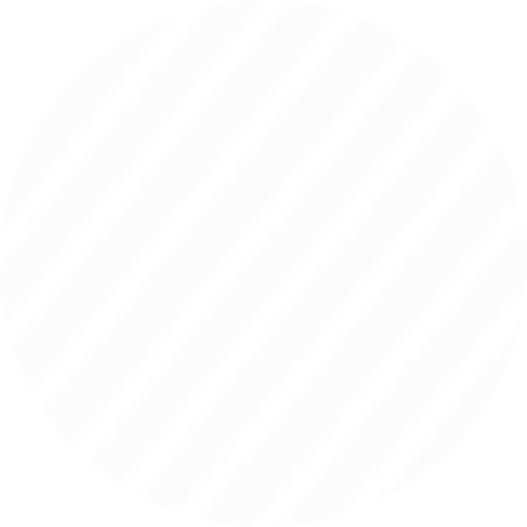 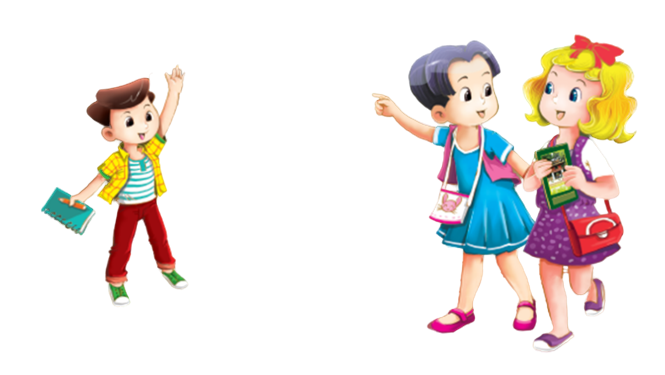 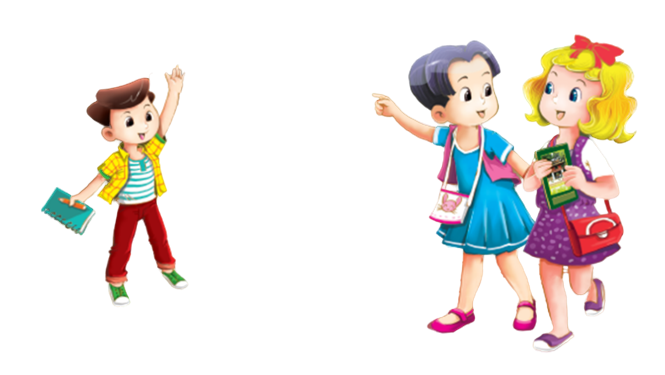 Lesson 3 - Period 30
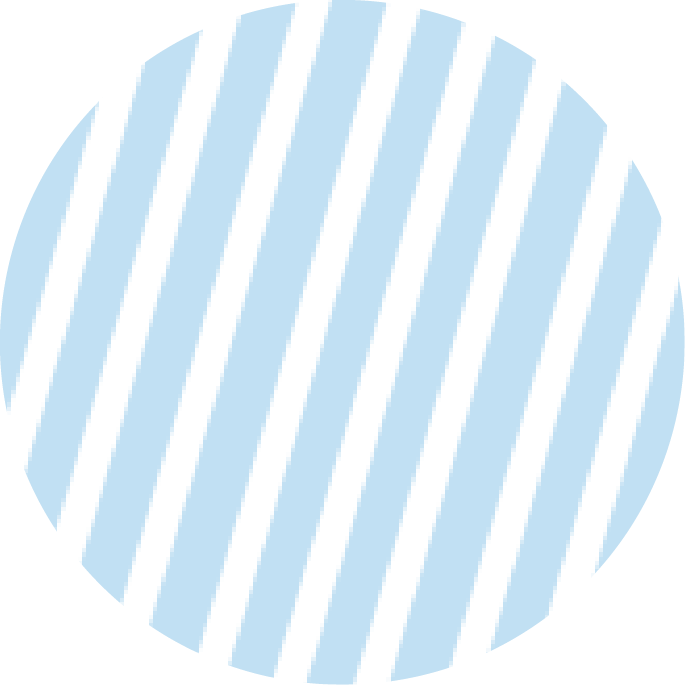 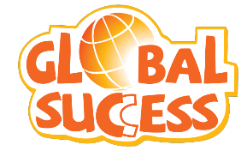 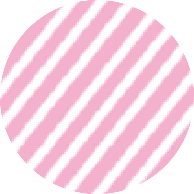 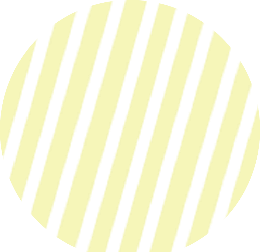 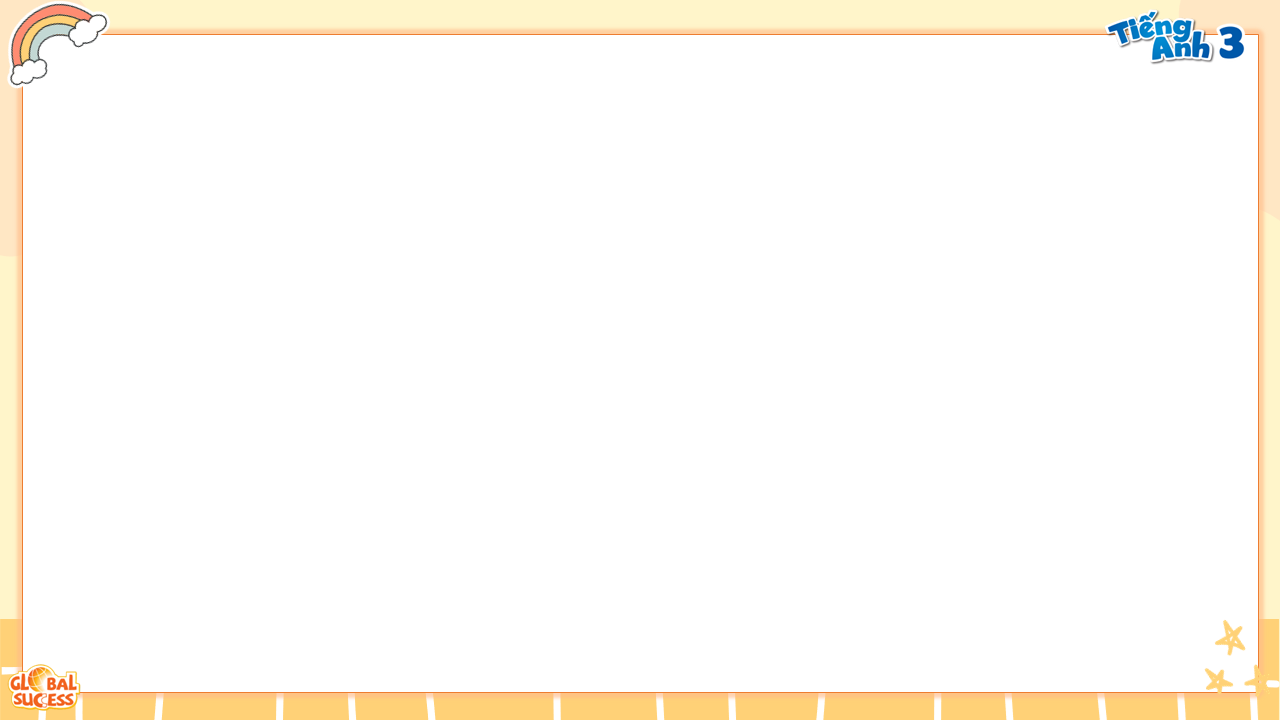 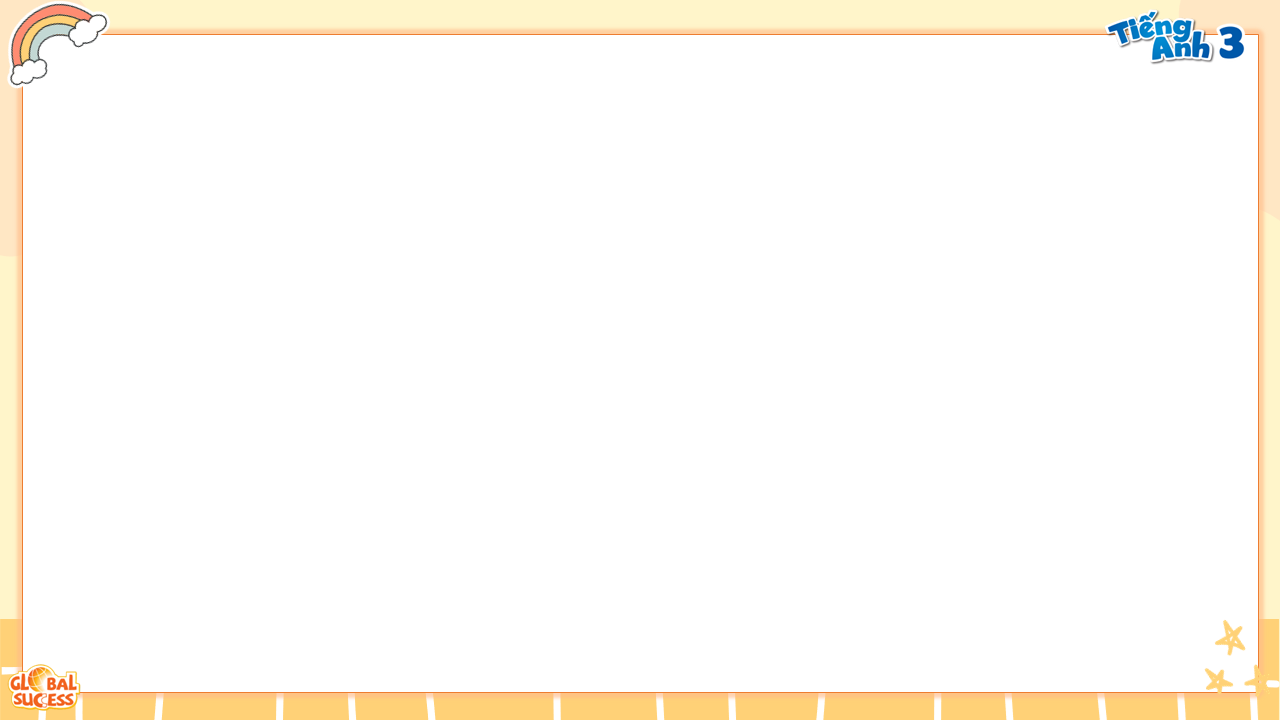 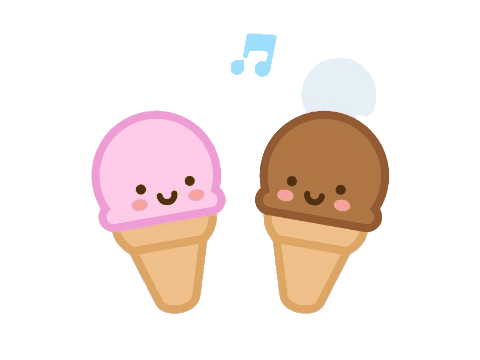 Warm - up
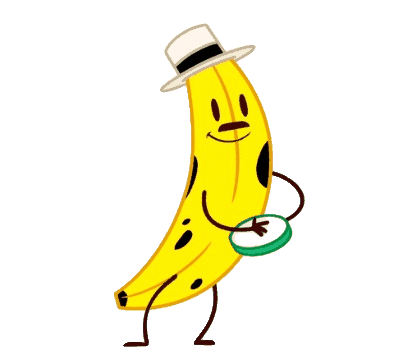 Play
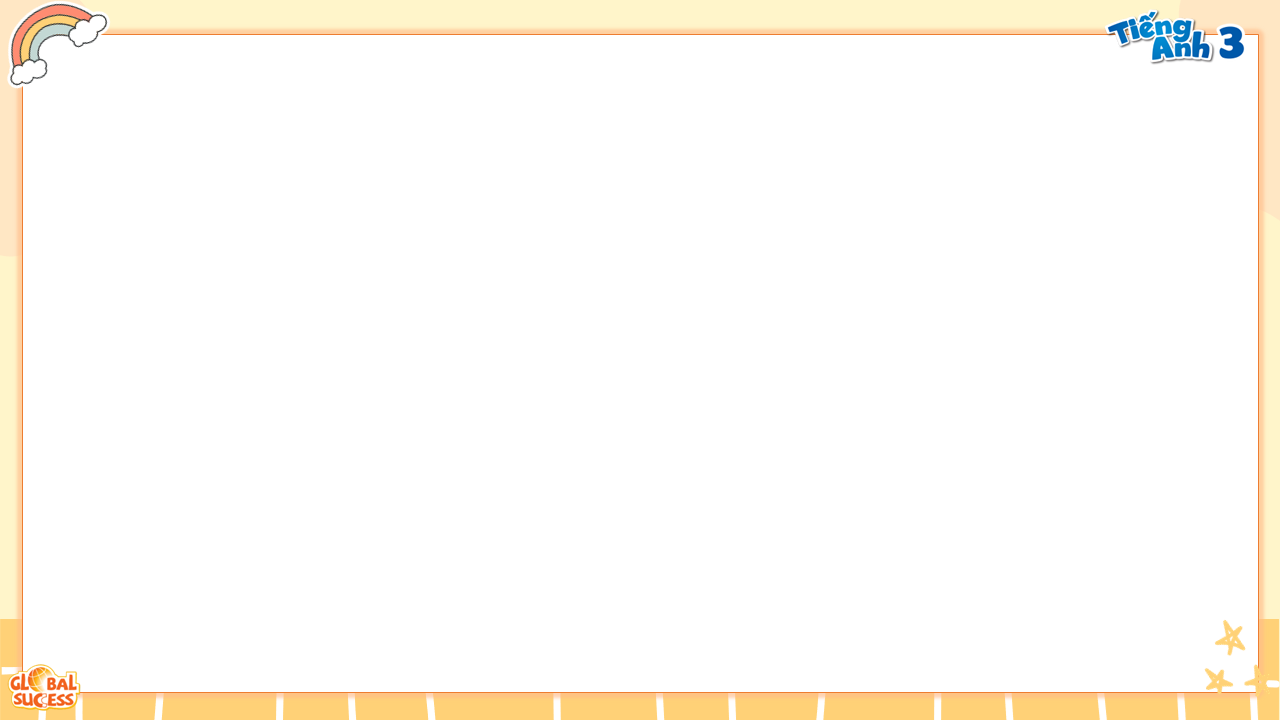 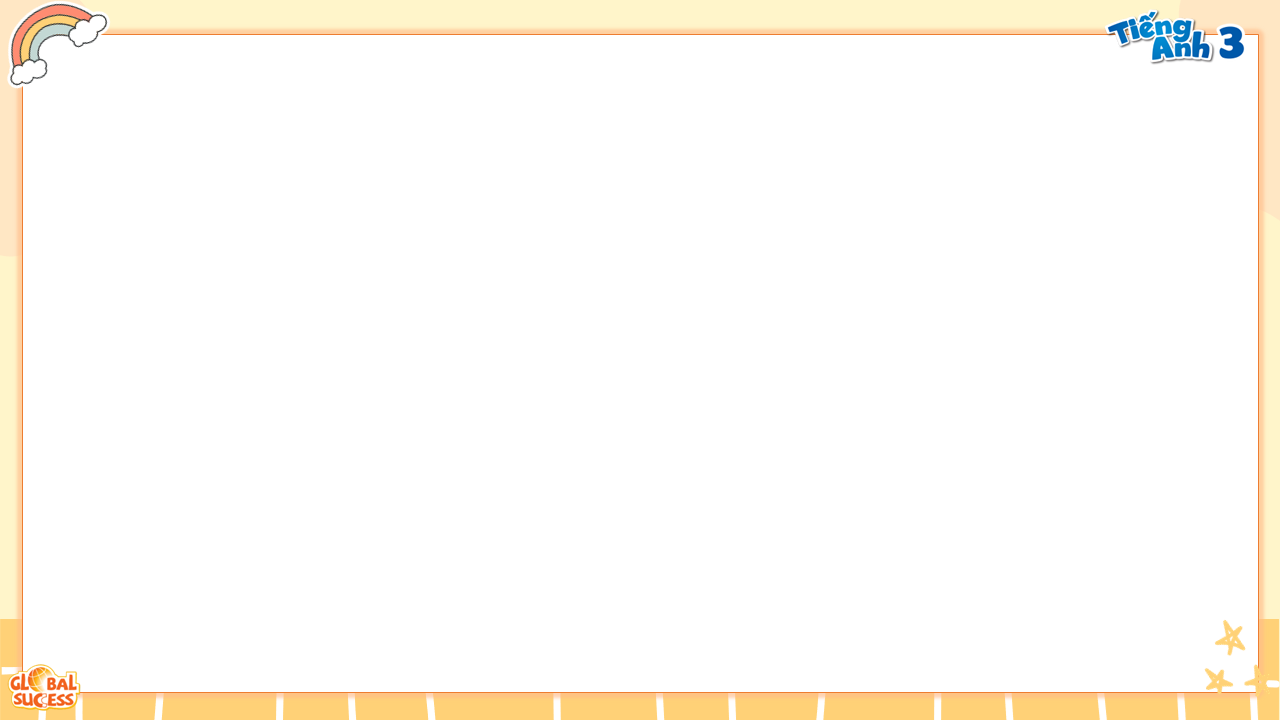 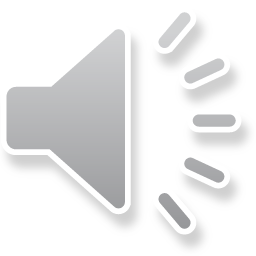 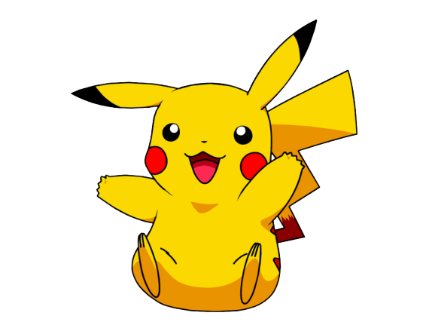 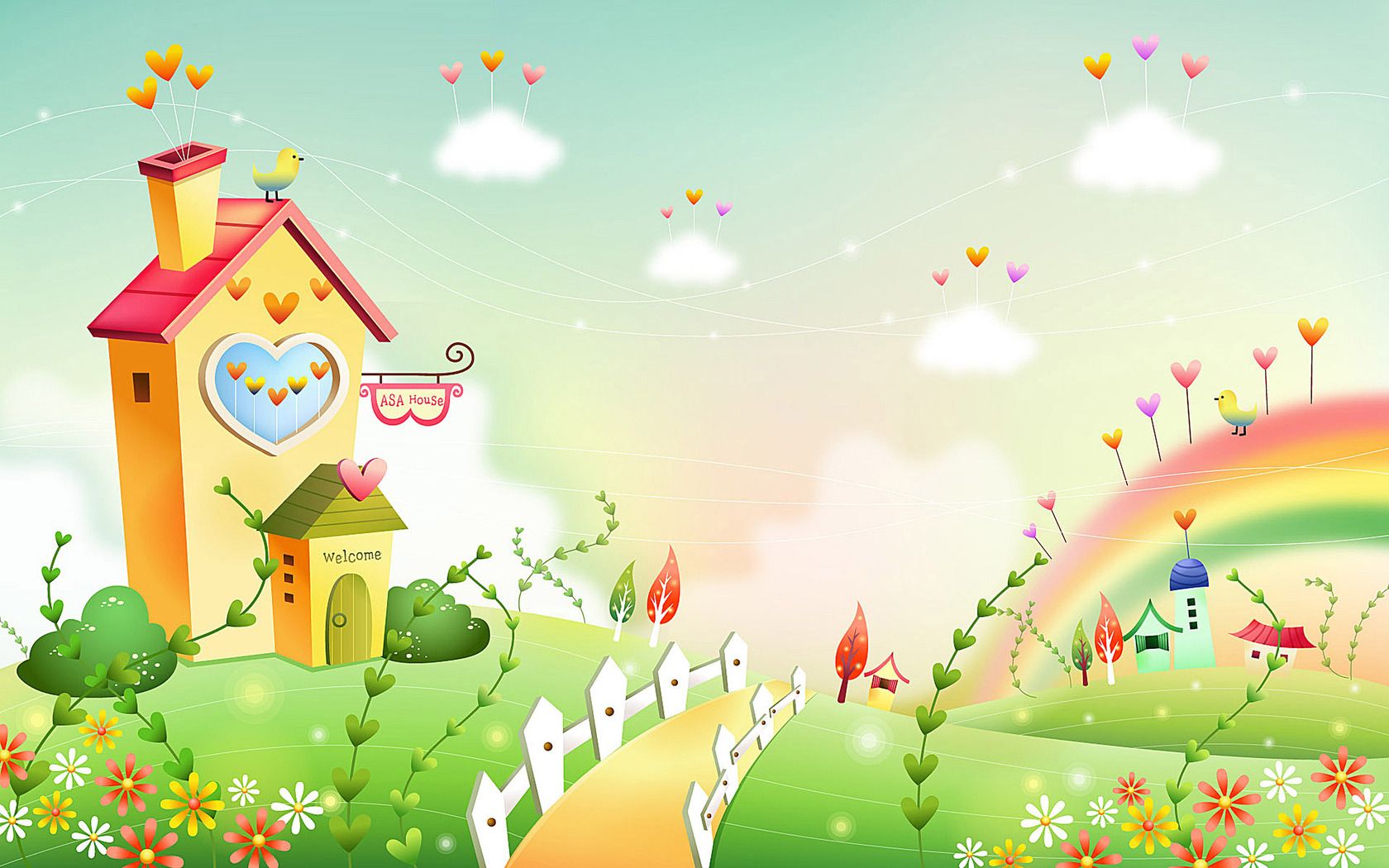 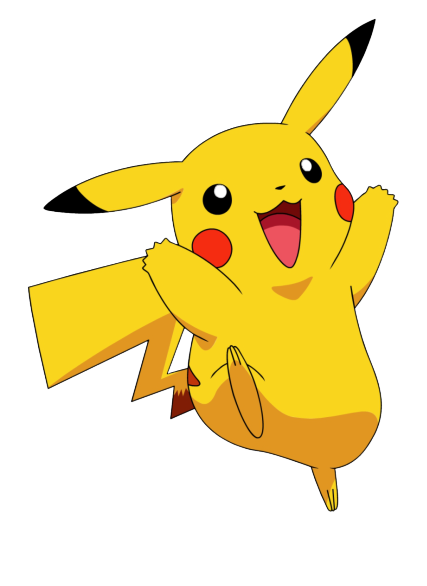 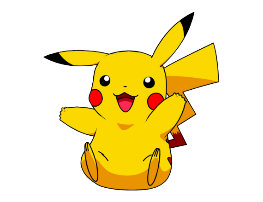 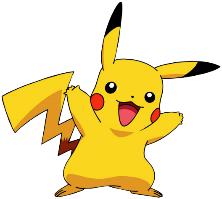 Finding PIKACHU
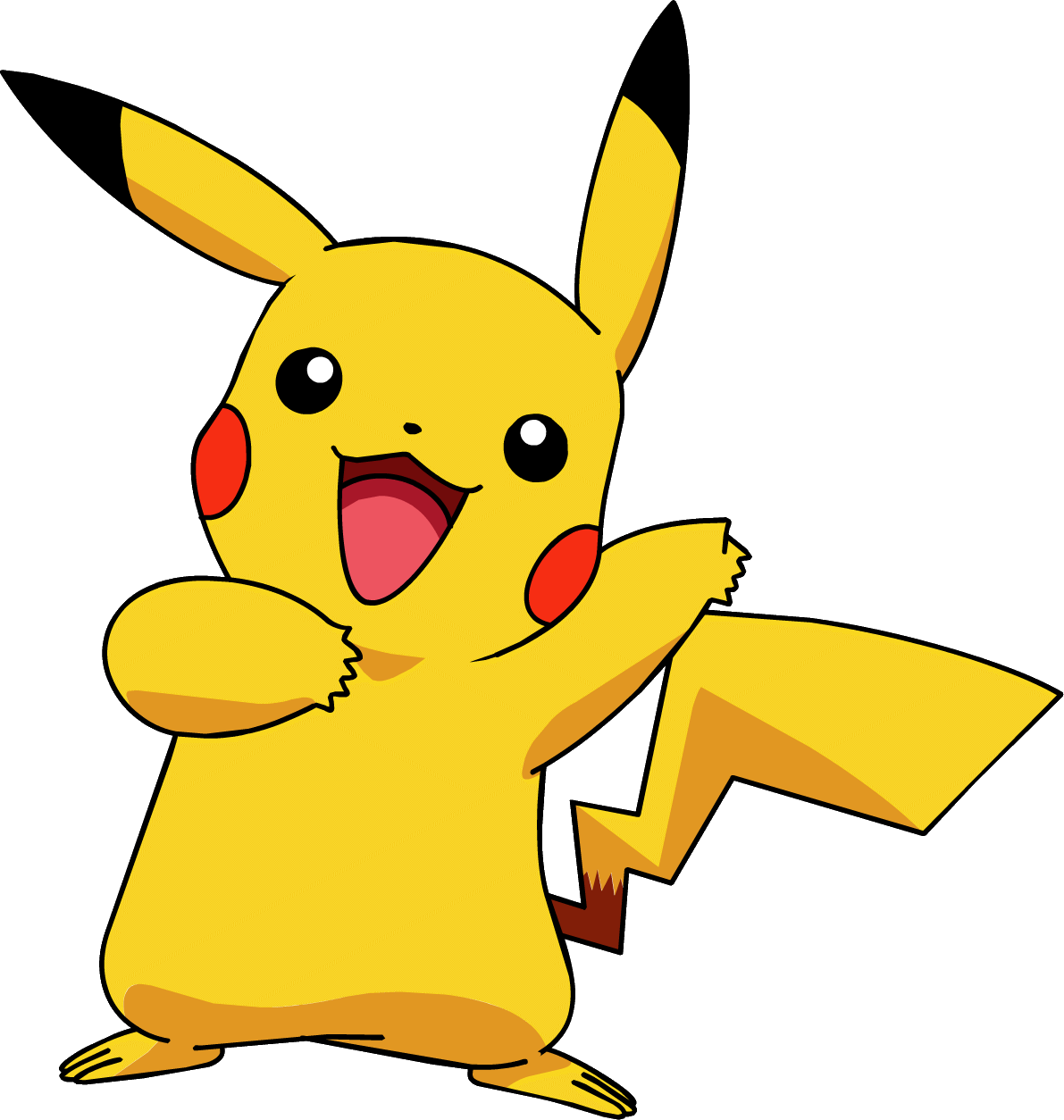 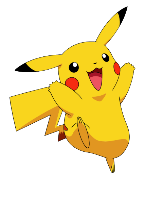 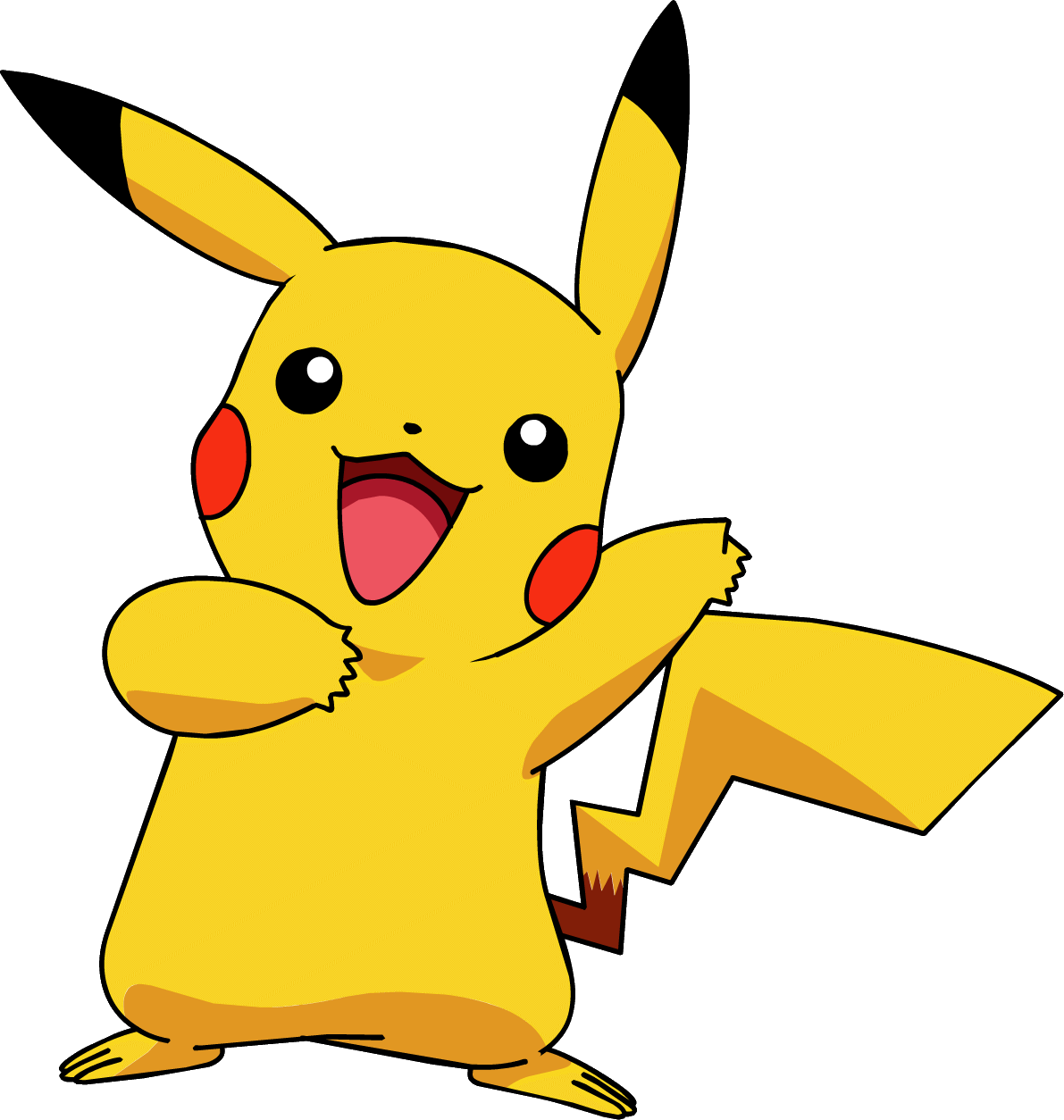 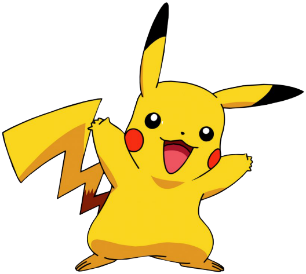 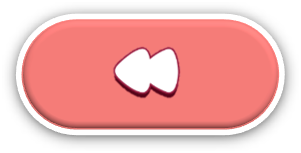 What’s your name?
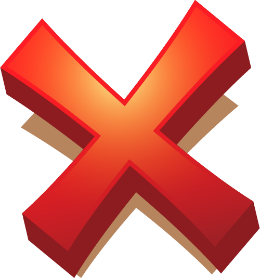 Fine. Thank you.
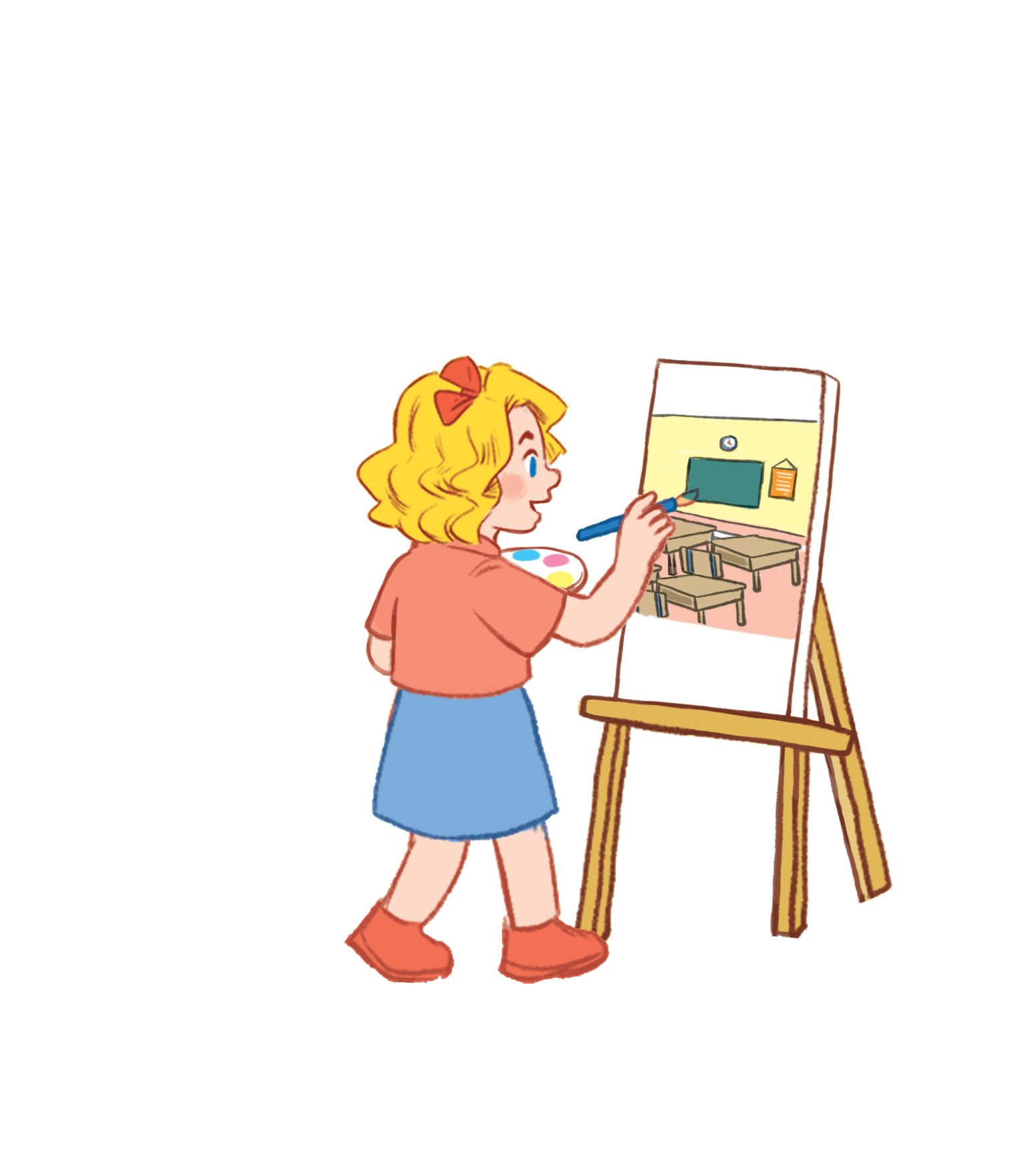 It’s drawing.
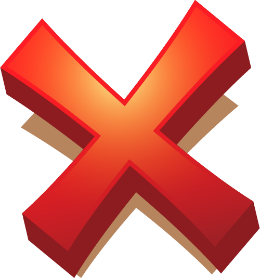 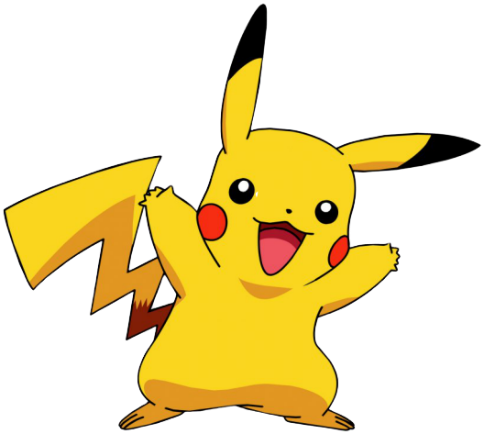 My name’s Mary.
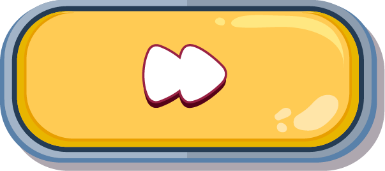 What’s your hobby?
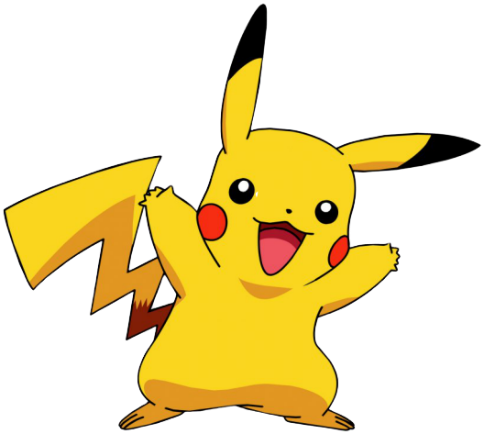 I like singing.
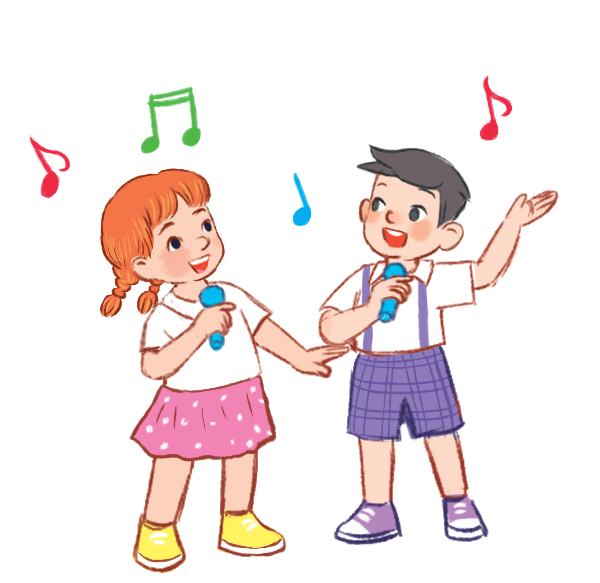 I’m singing.
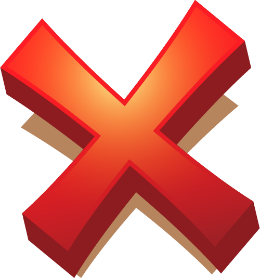 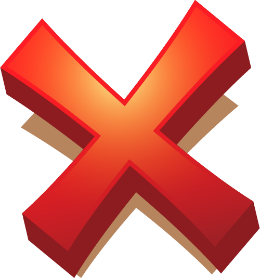 Hello.
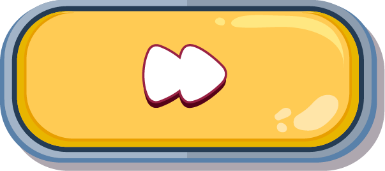 What’s your hobby?
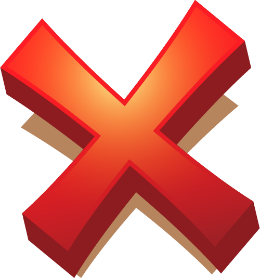 I’m running.
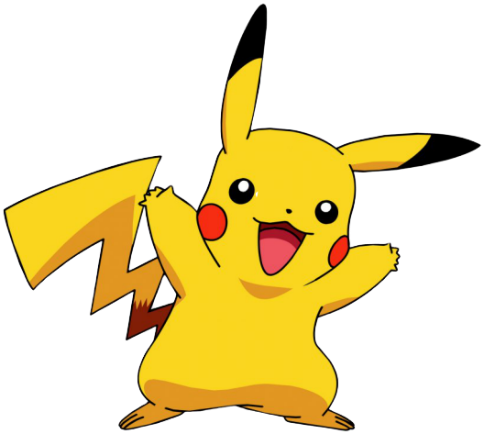 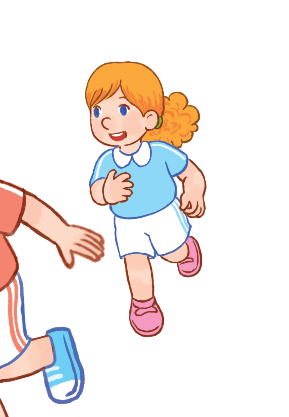 It’s running.
I running.
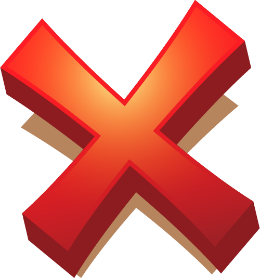 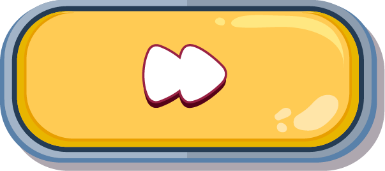 I like cooking.
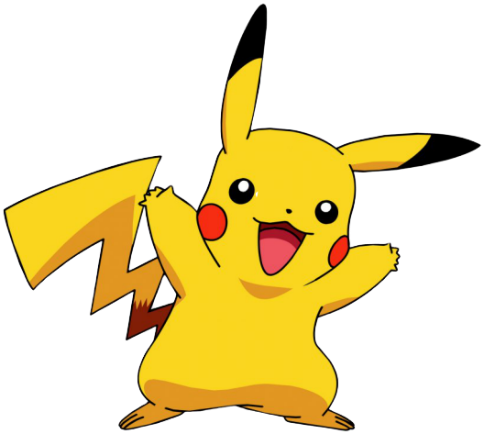 What’s your hobby?
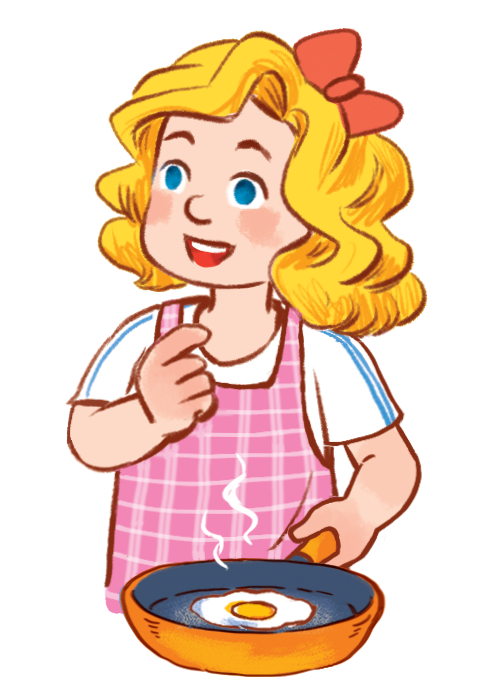 What’s your name?
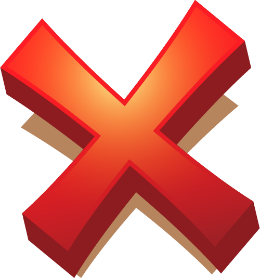 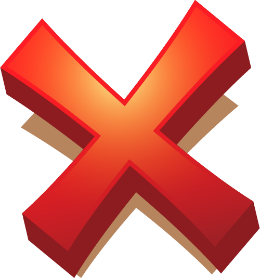 How are you?
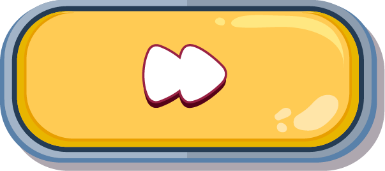 I like ______.
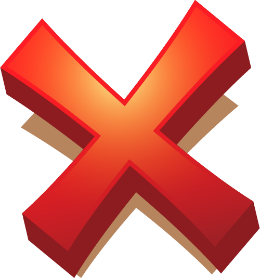 waliking
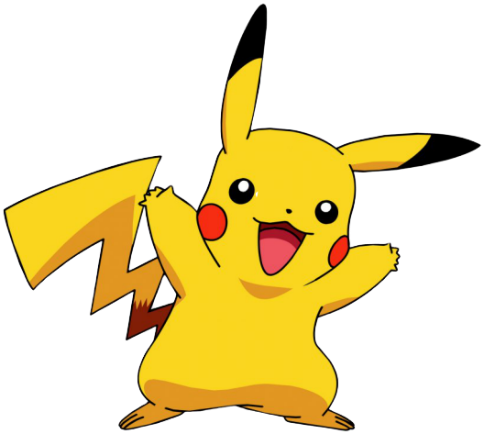 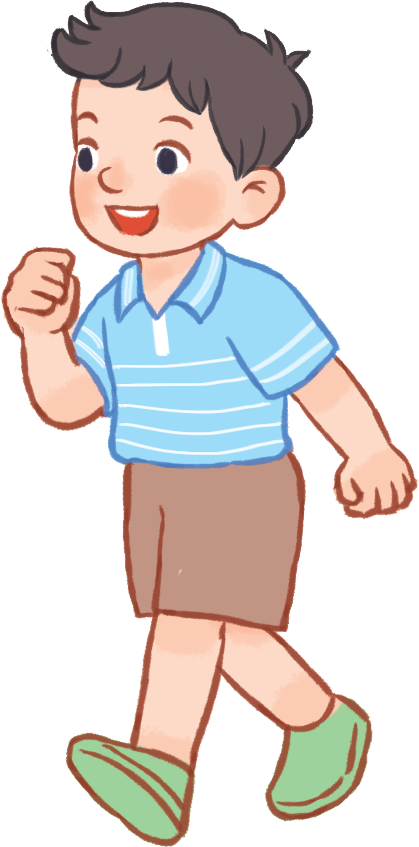 walking
waking
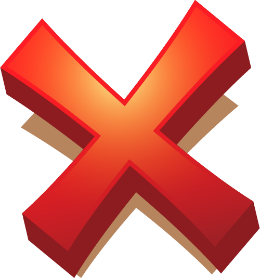 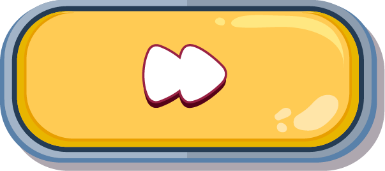 Hello. I’m Nam. I ____ swimming.
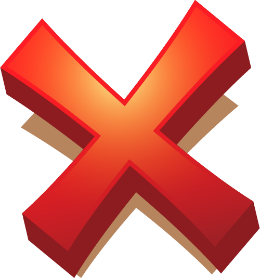 am
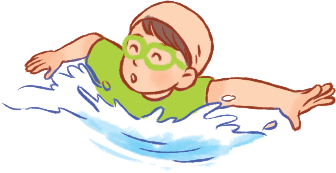 lik
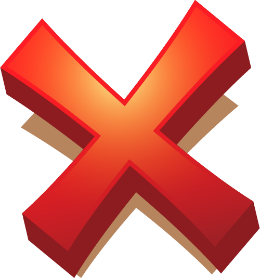 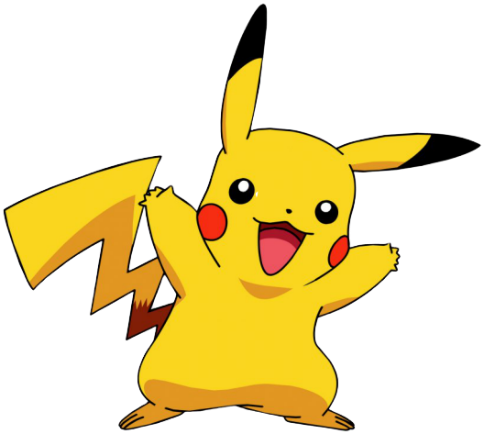 like
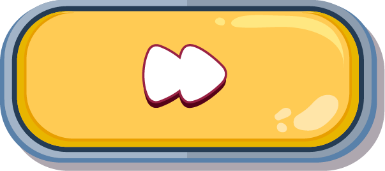 I’m Lucy. I like ______.
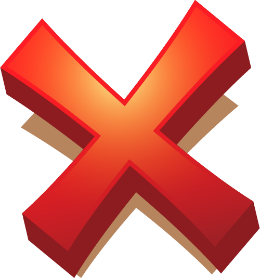 dacing
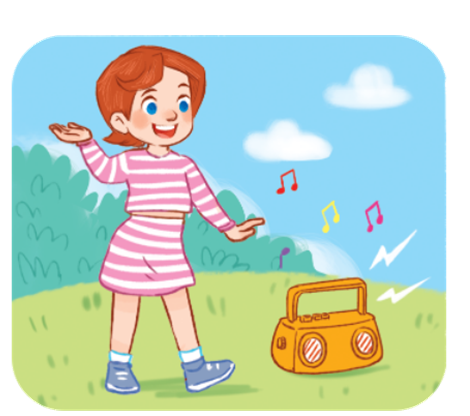 daning
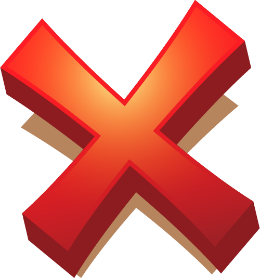 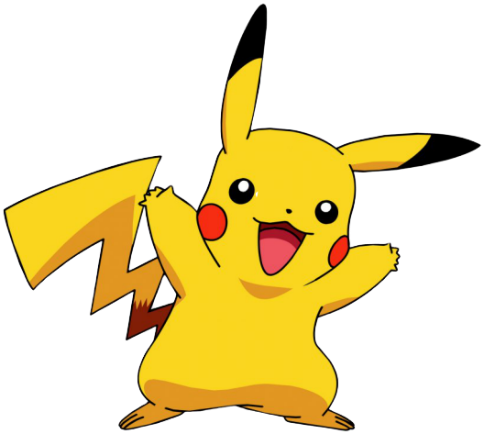 dancing
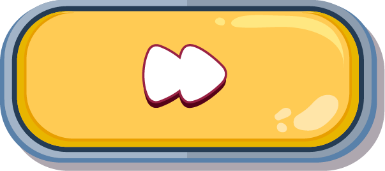 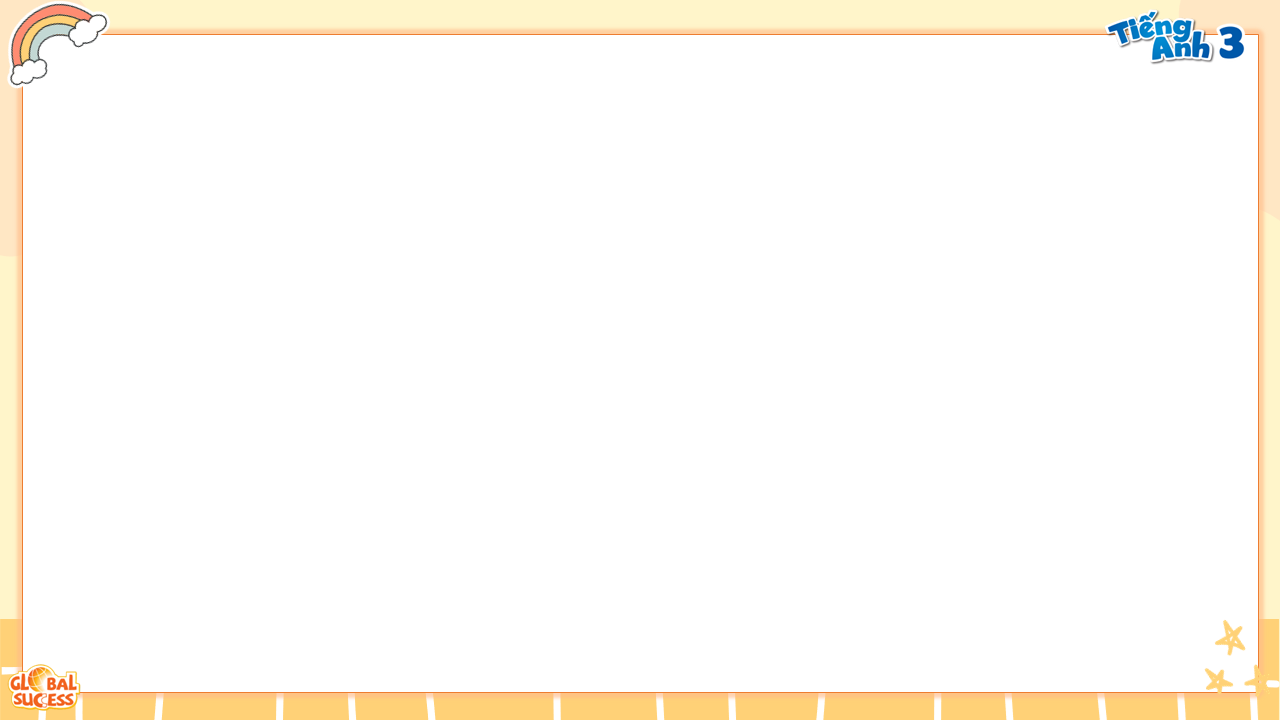 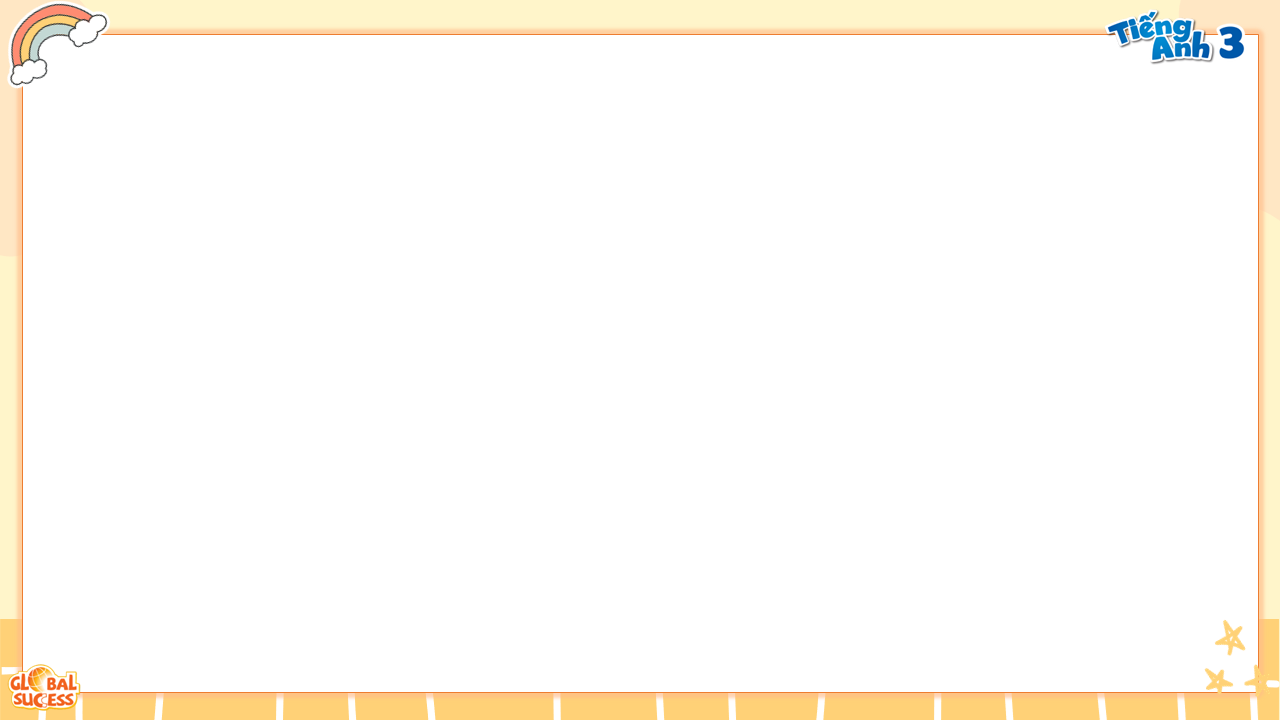 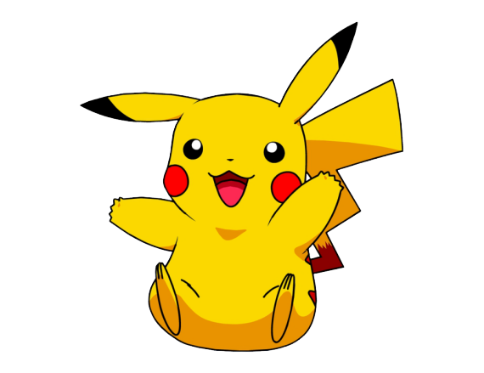 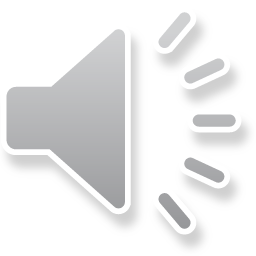 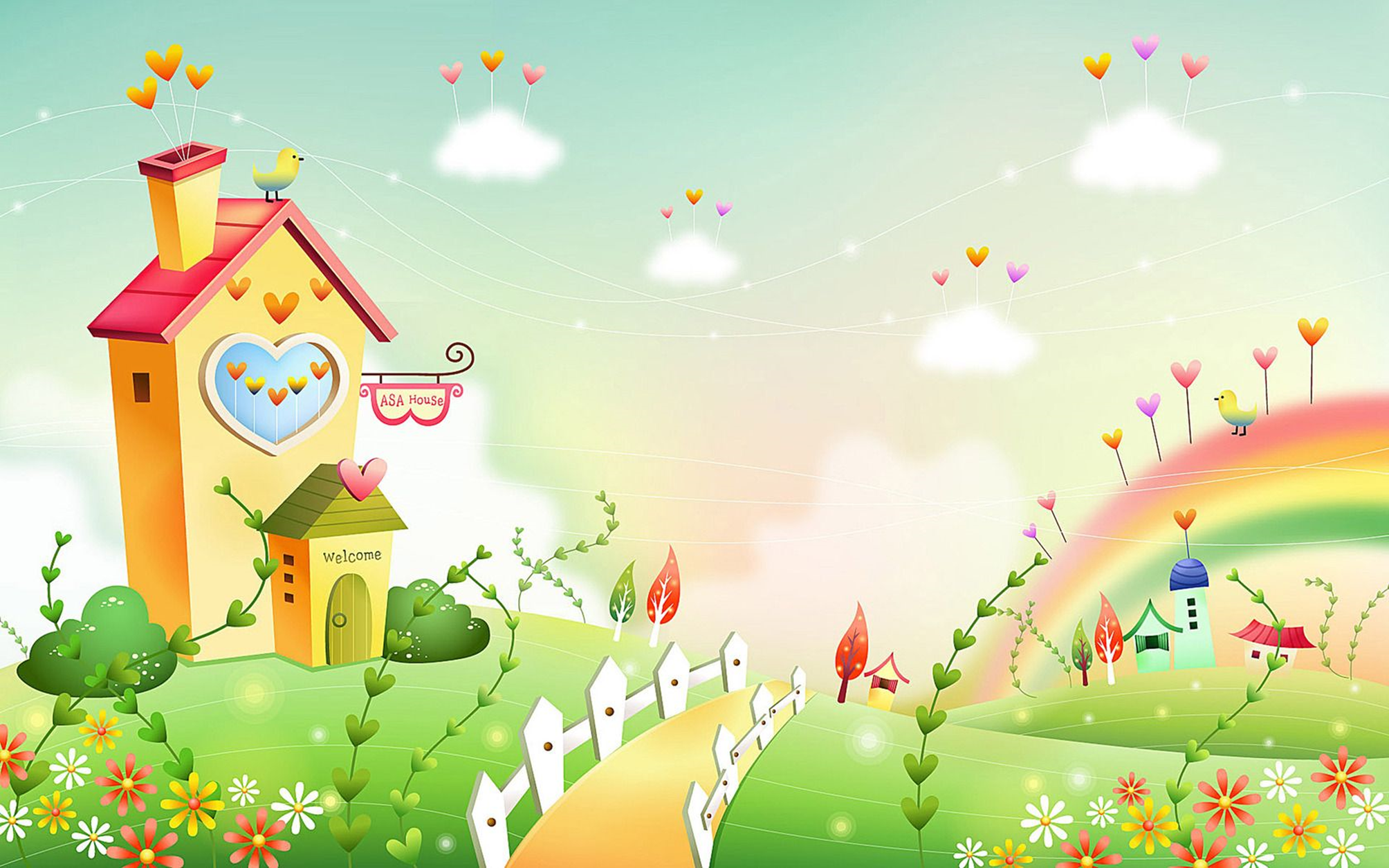 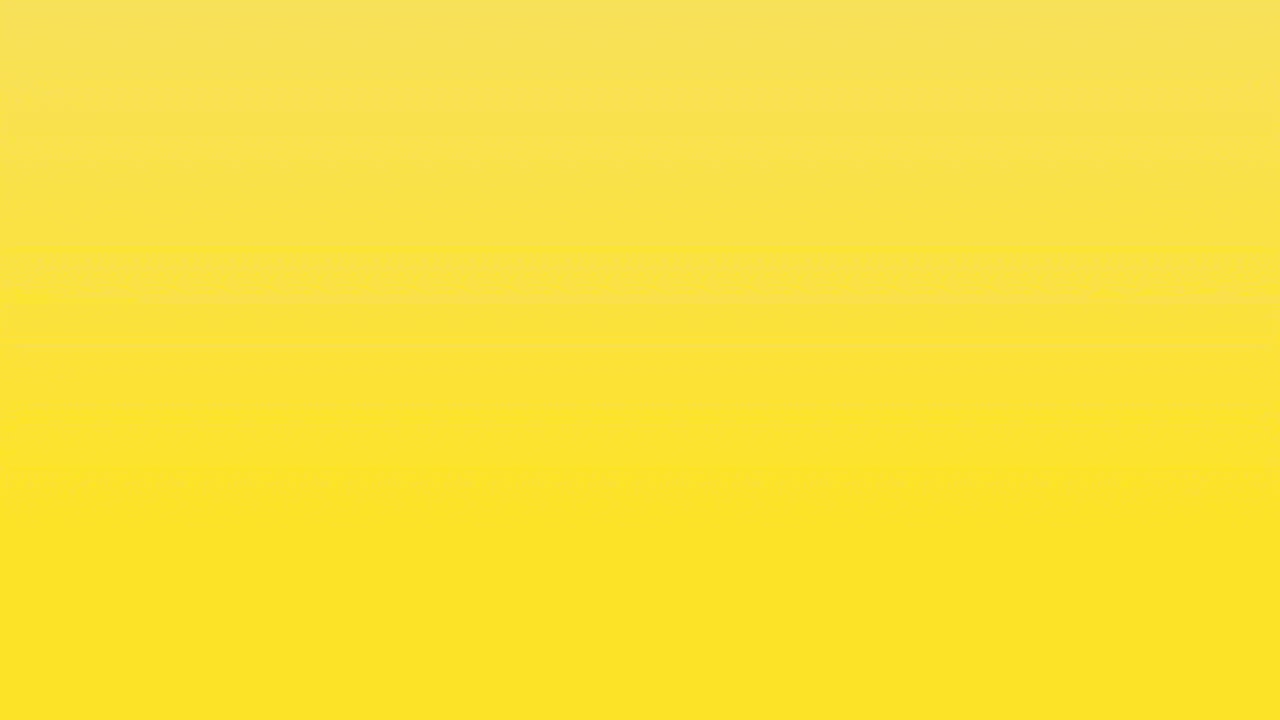 Excellent!
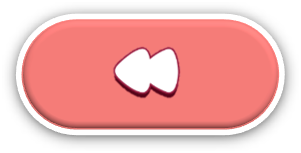 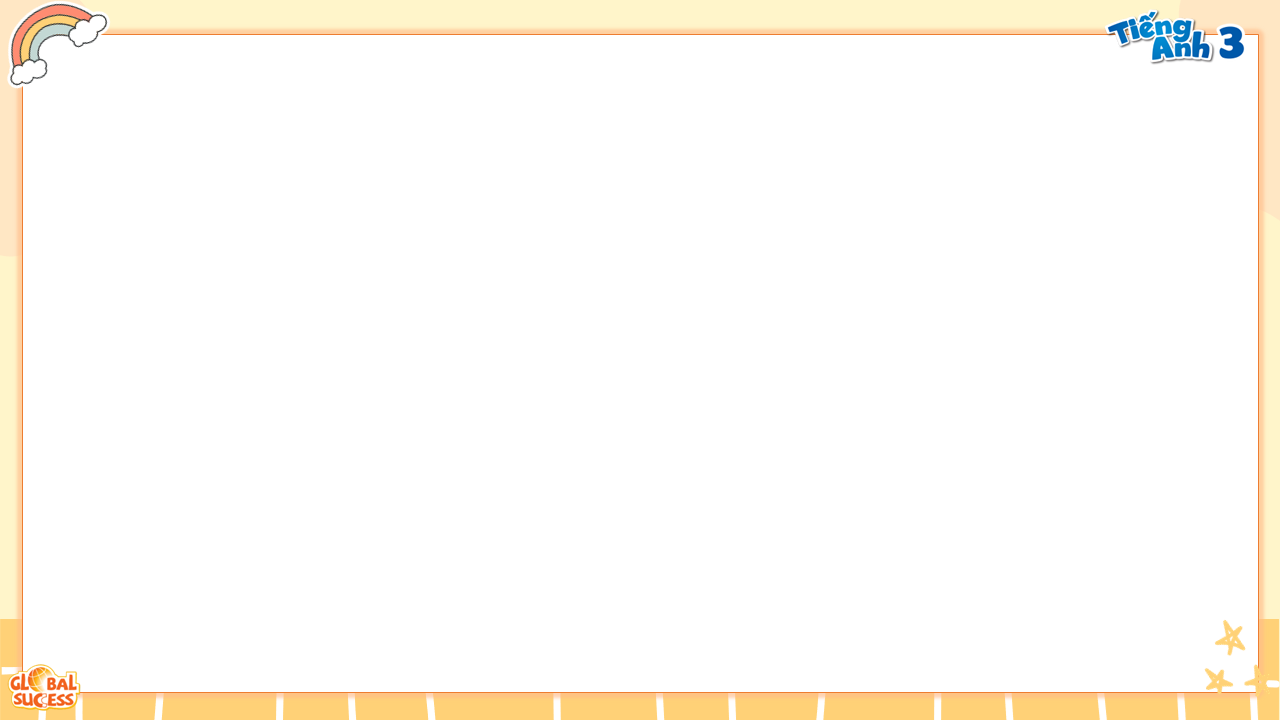 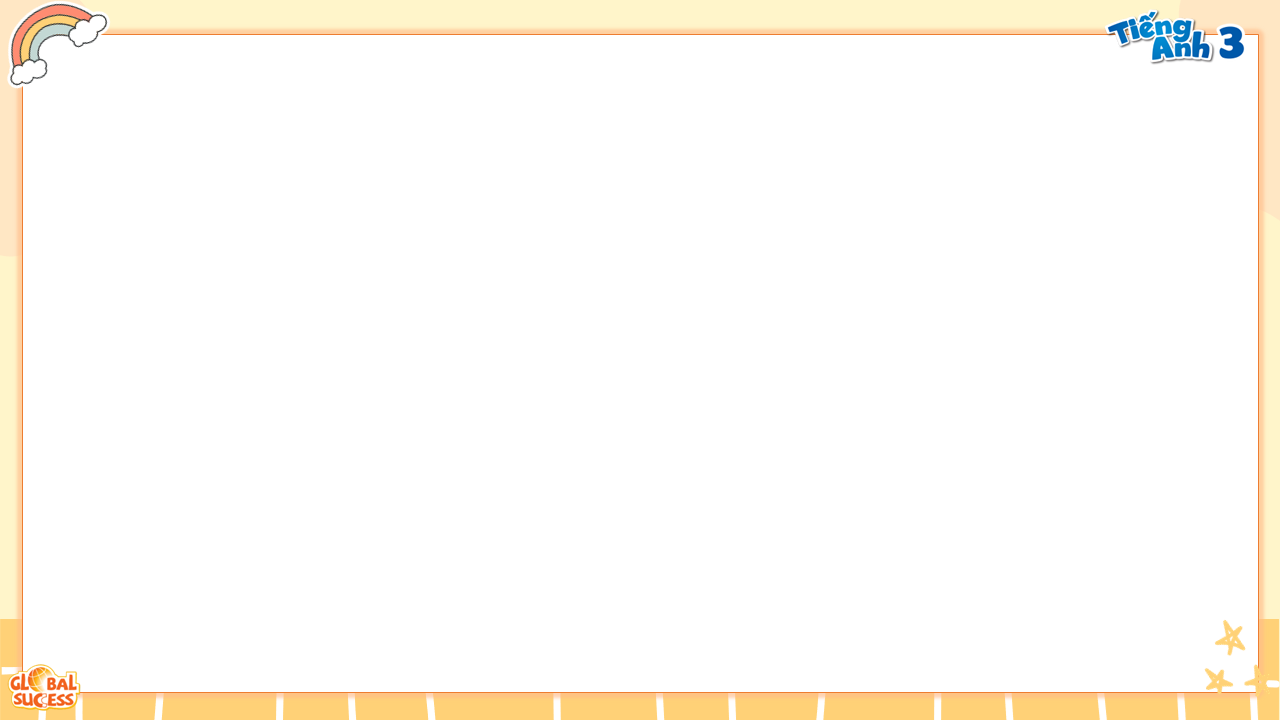 4
Read and tick.
Teacher: What’s your hobby?
Ben: It’s cooking.
Lucy: It’s dancing.
Minh: I like painting.
Mary: I like drawing.
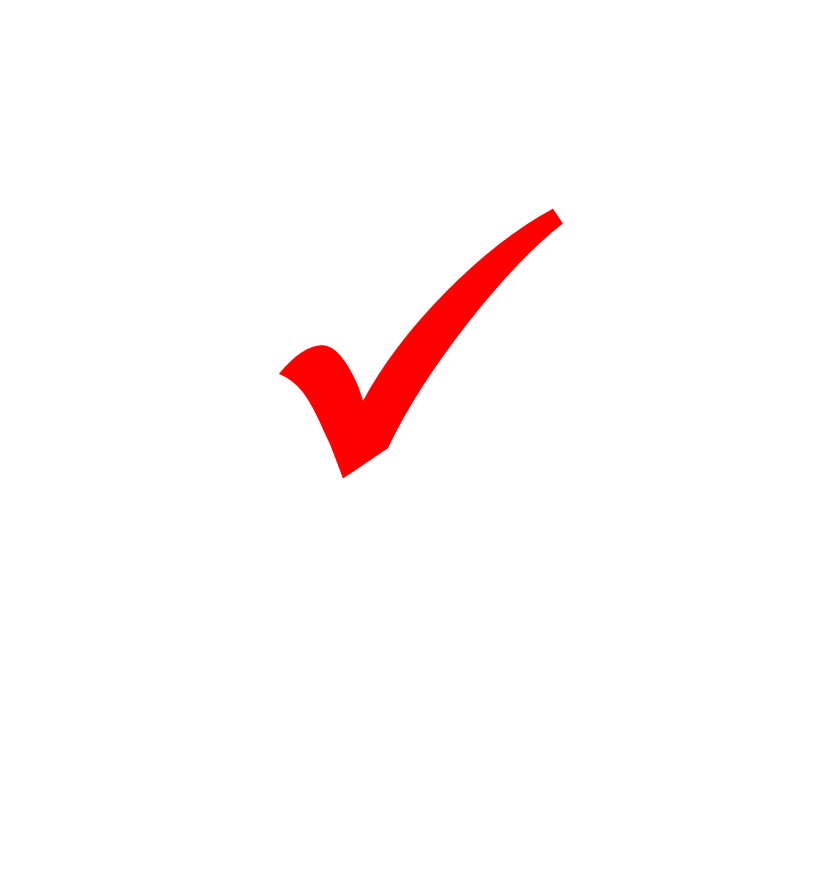 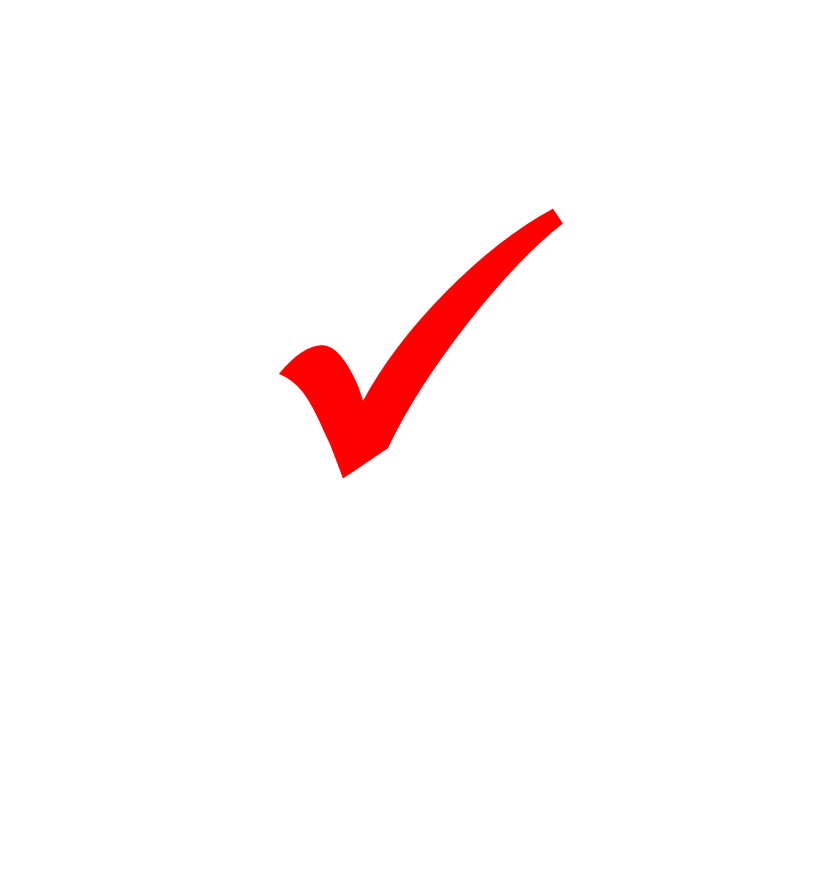 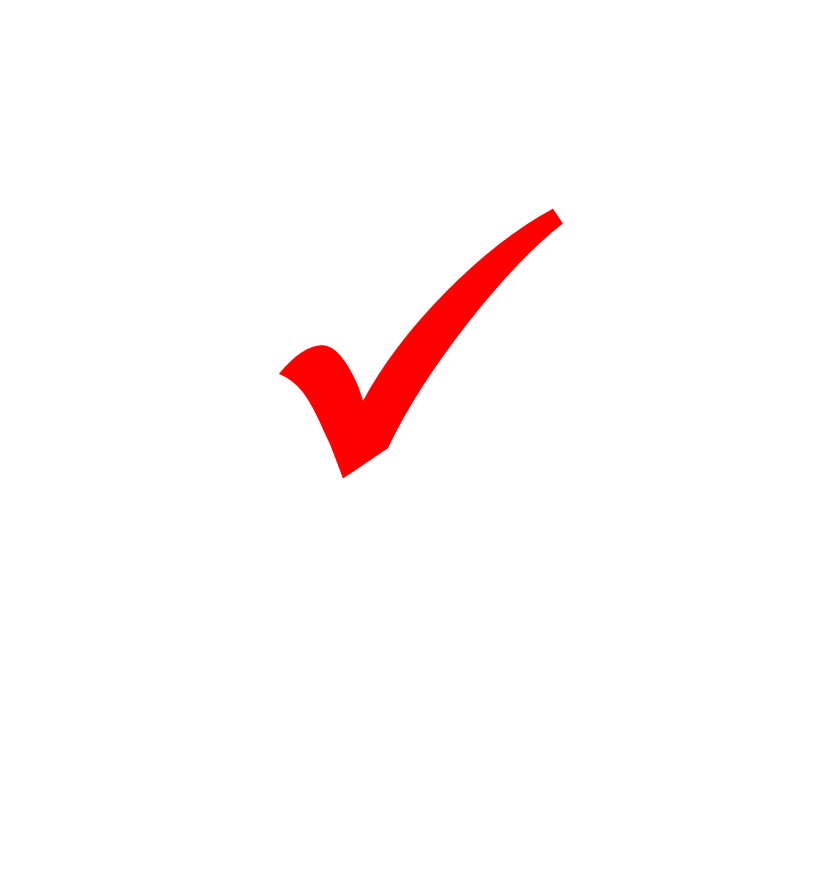 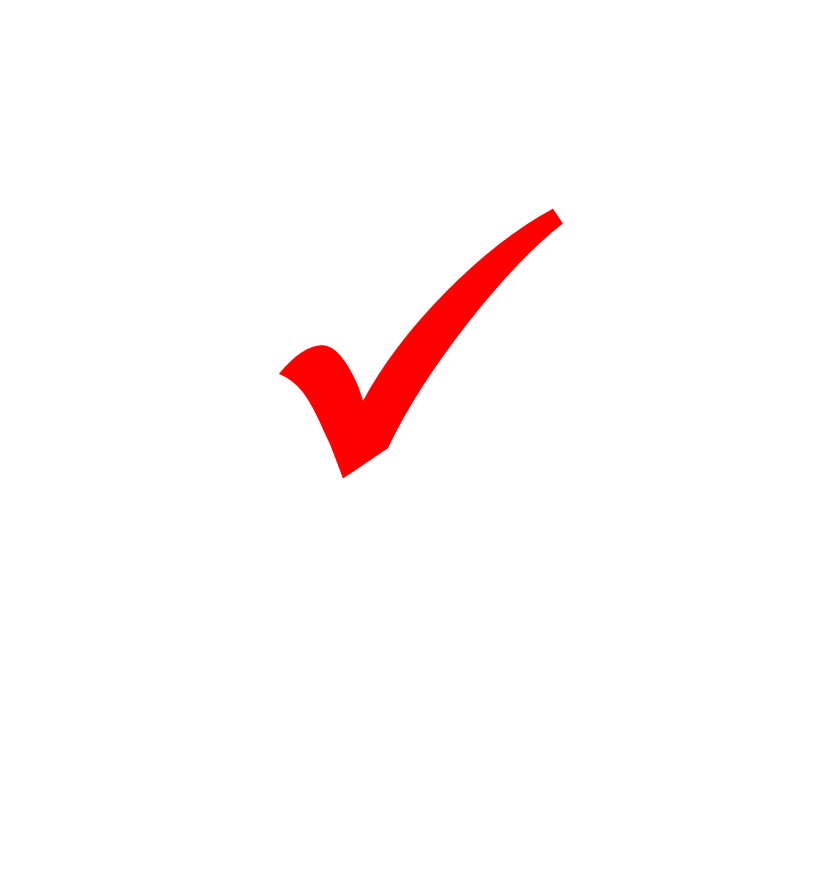 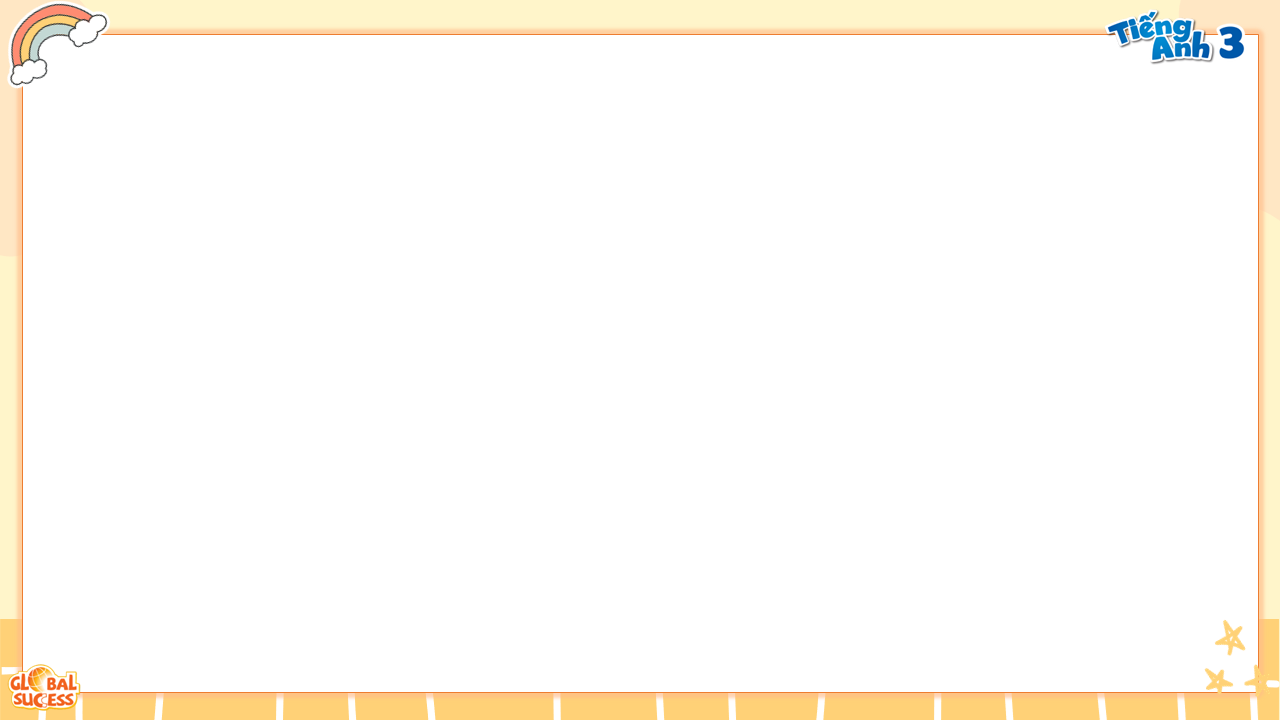 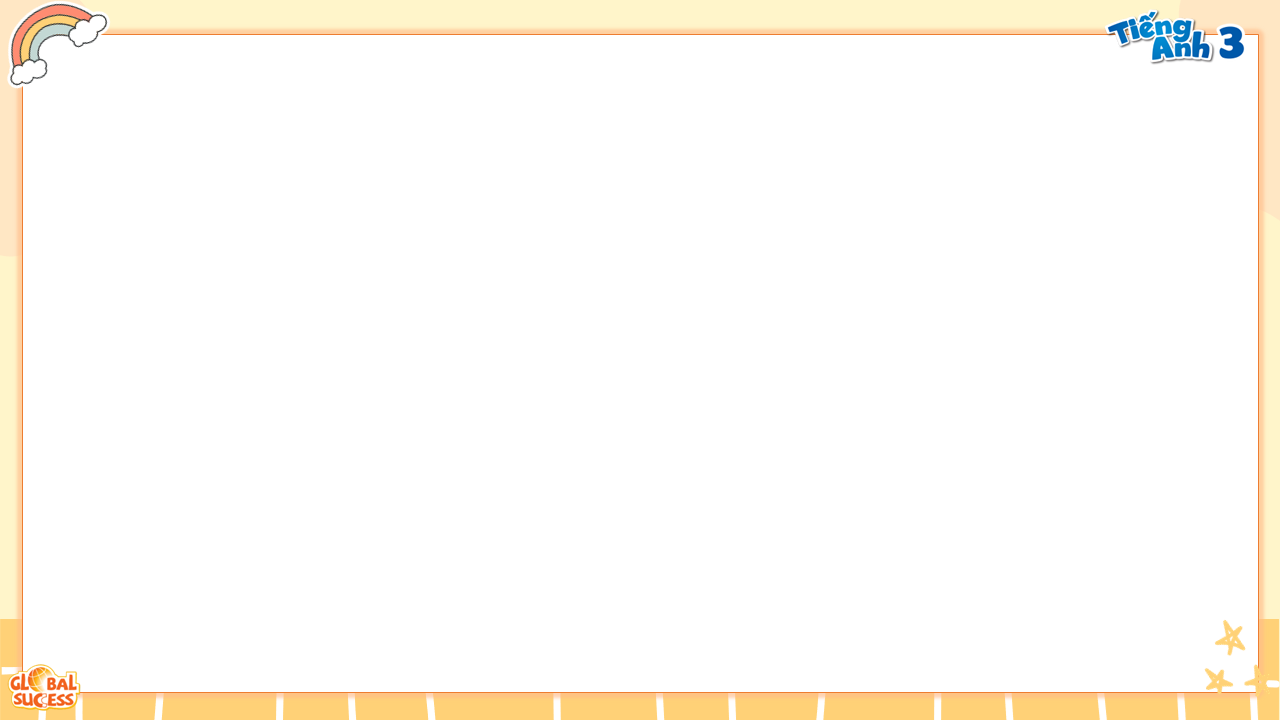 5
Let’s write.
Huyen
Hello. My name is _________.
I like _________.
I like _________.
What’s your hobby?
painting
swimming
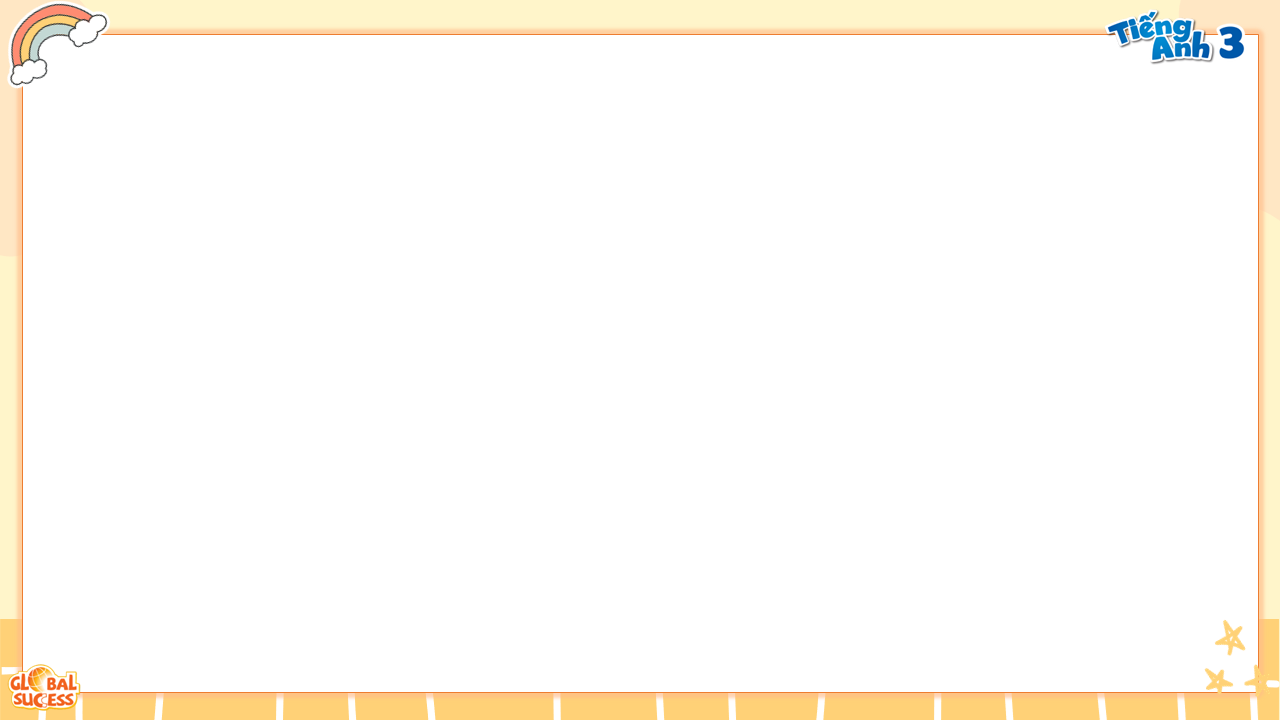 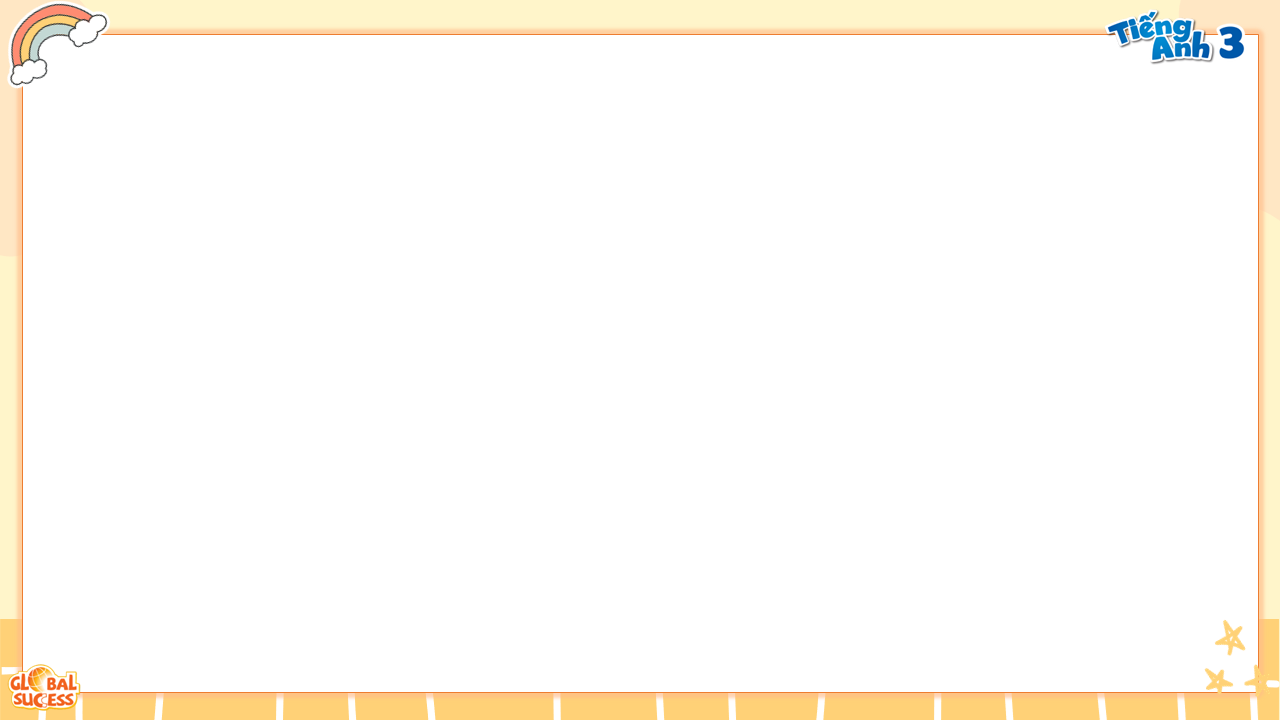 6
Project.
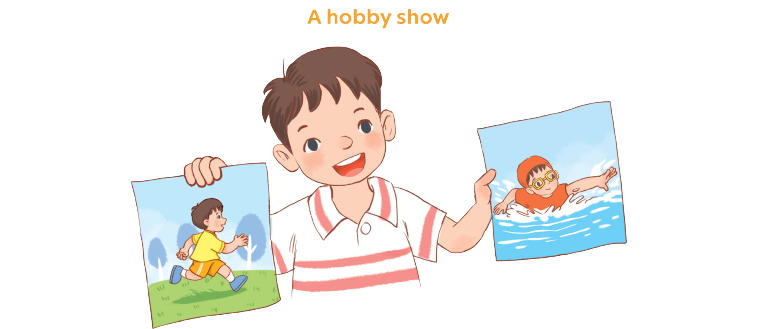 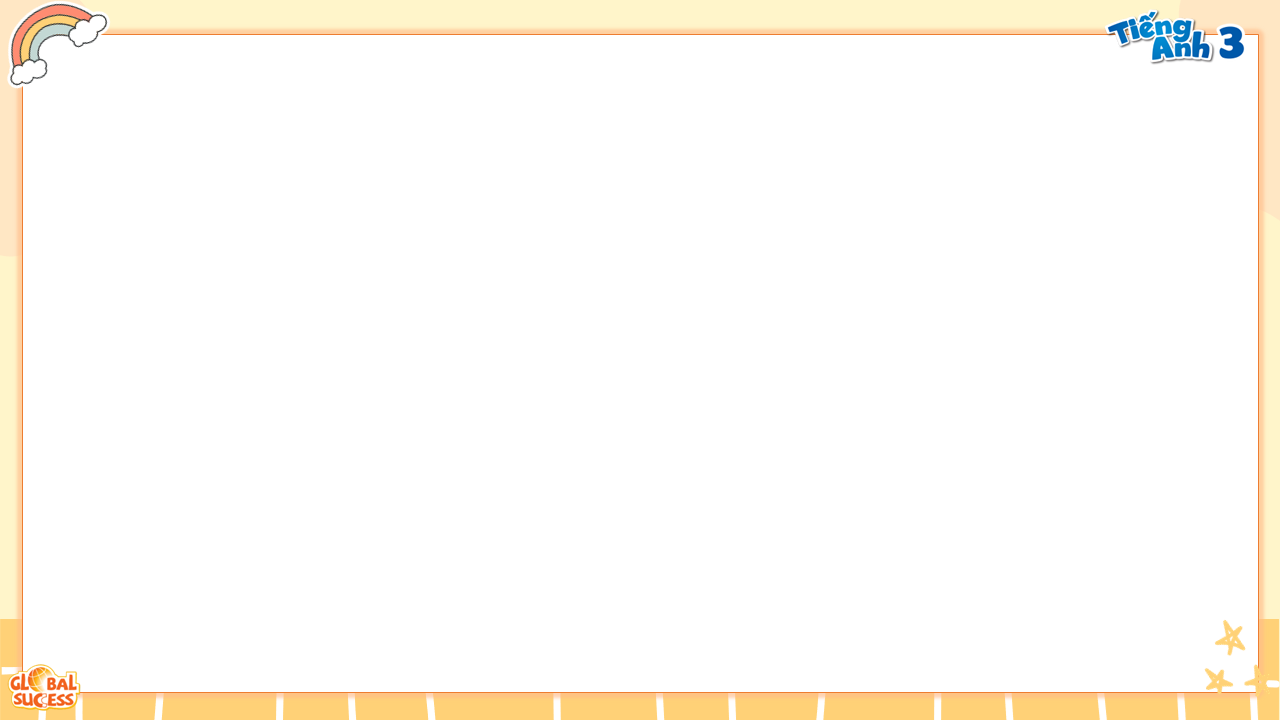 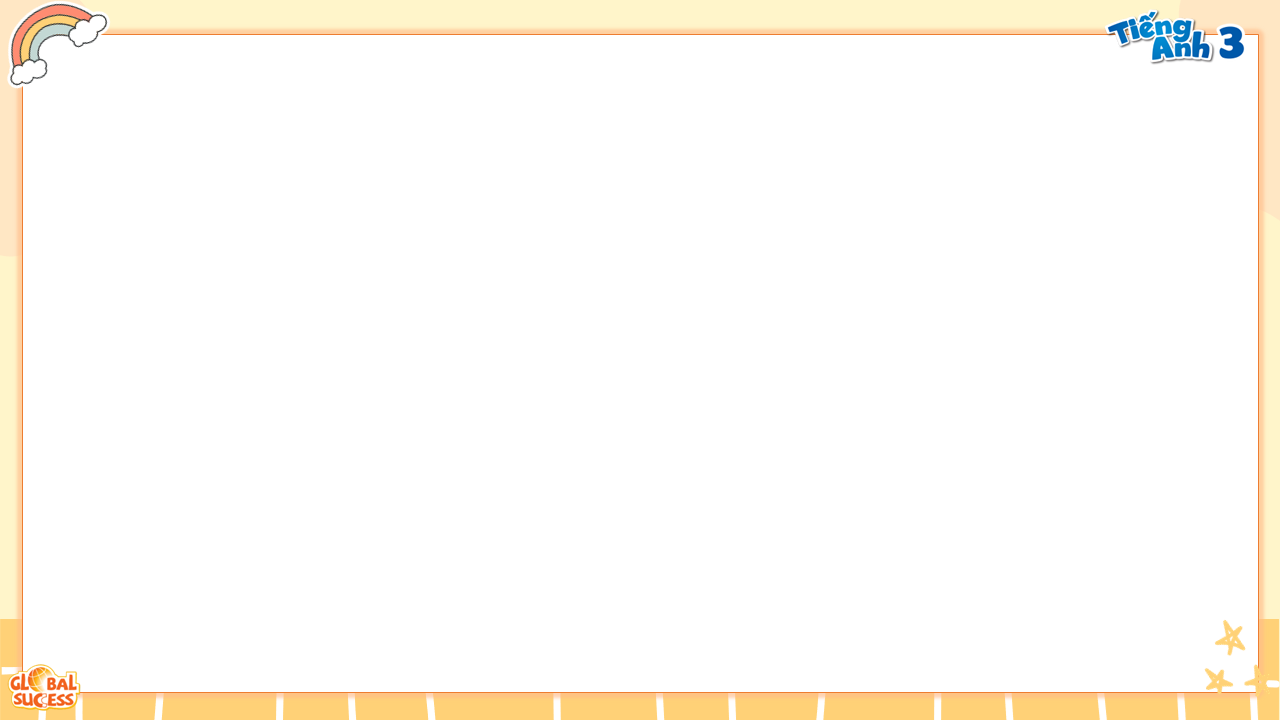 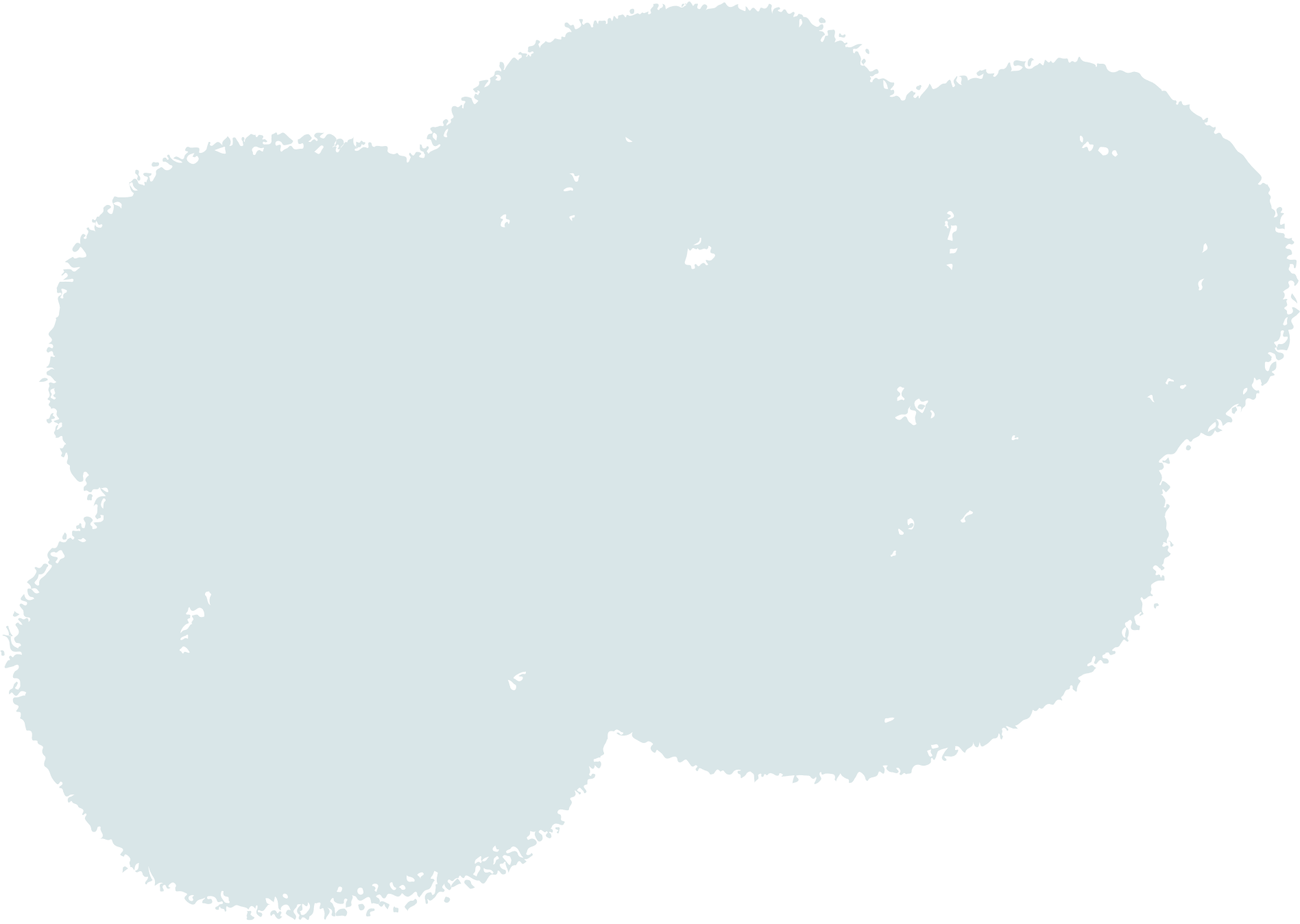 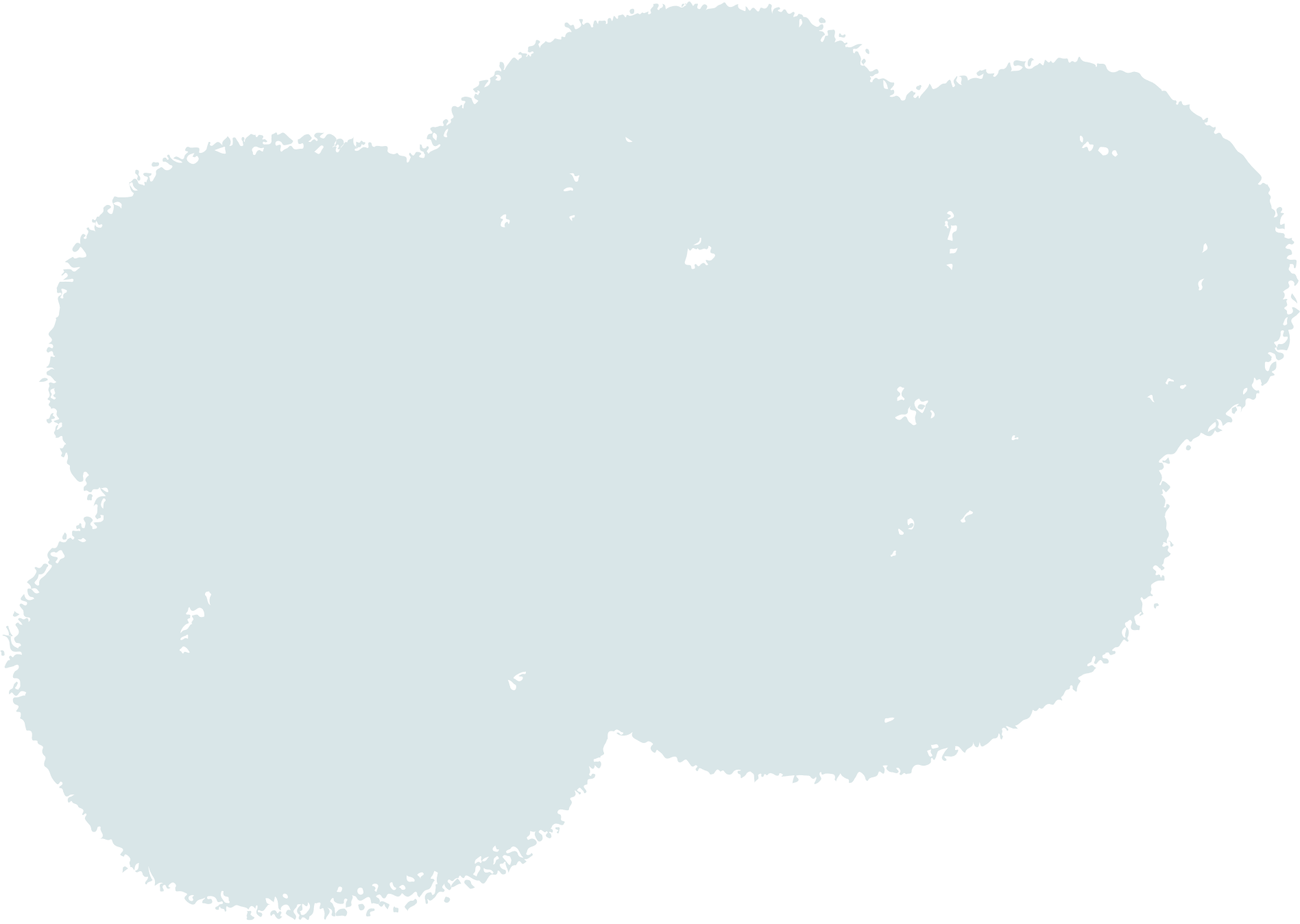 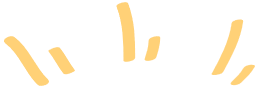 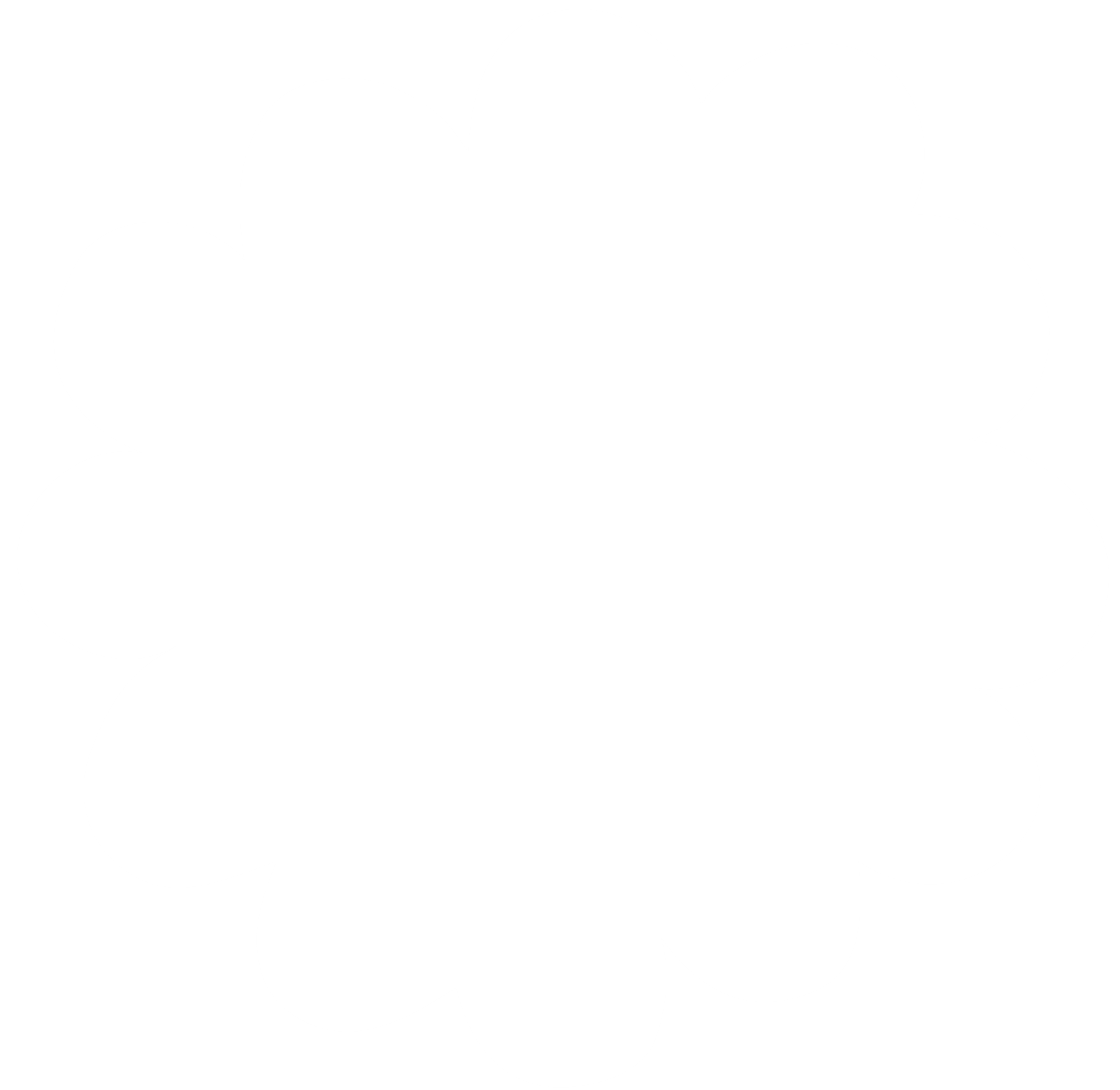 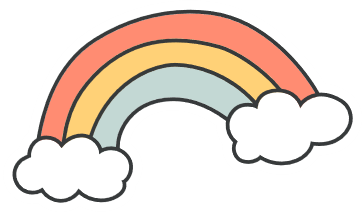 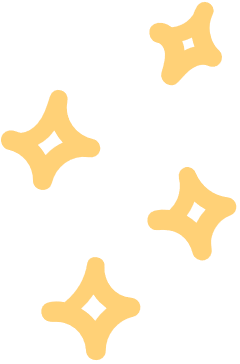 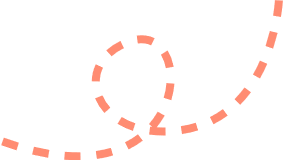 Thank you
MsPham-0936082789
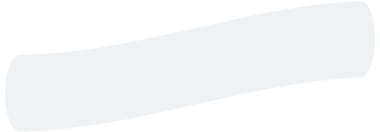 For enjoying!
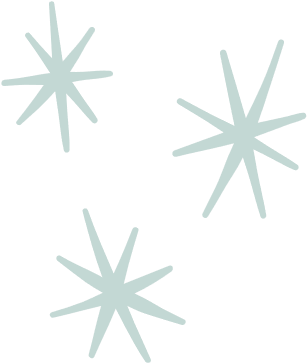 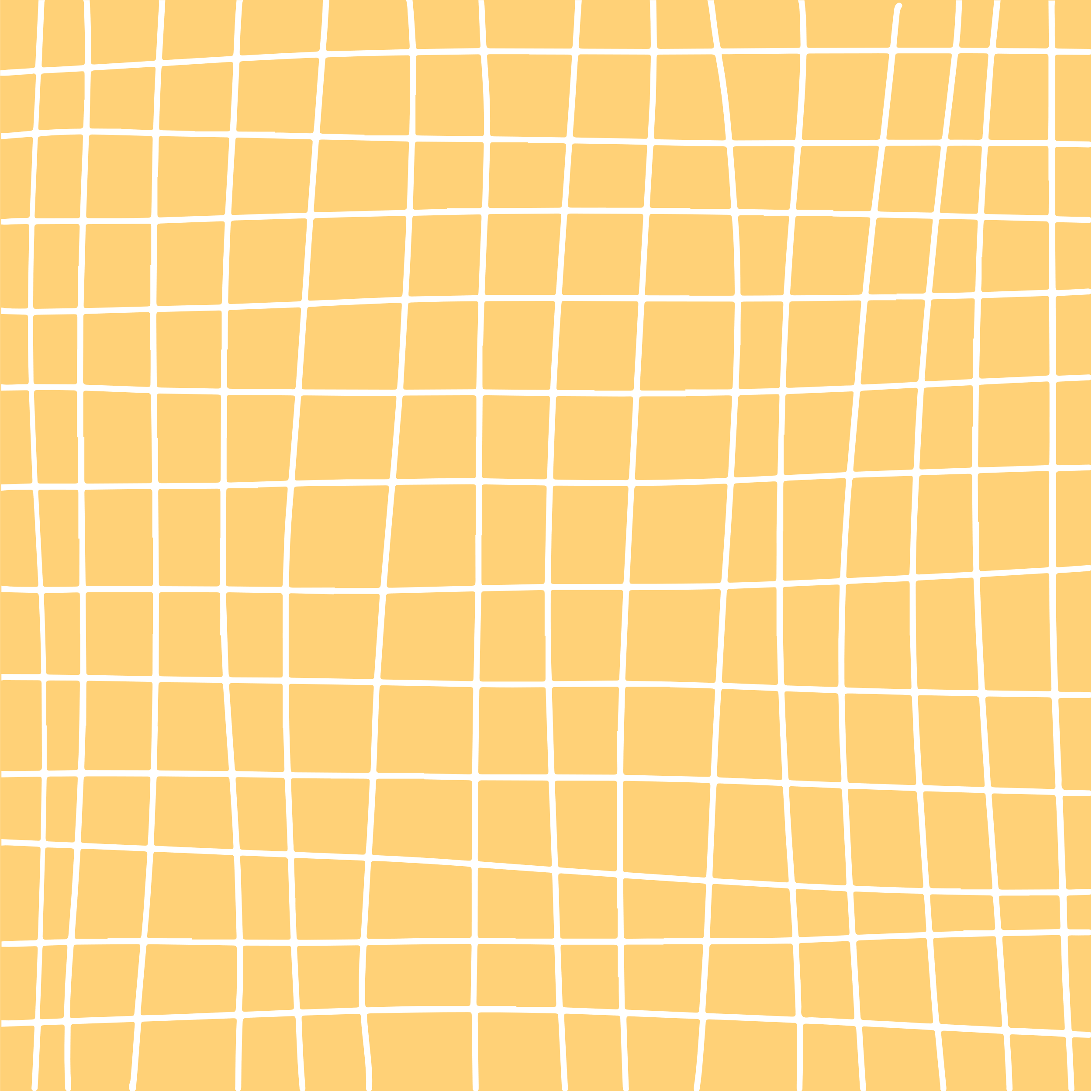